ENSURING THE PROPER FUNCTIONING OF GHANA'S TAX SYSTEMS IN A DIGITAL AGE:  THE ROLE OF PROFESSIONAL ACCOUNTANTS PROF. ABDALLAH ALI-NAKYEA, PhD(Associate Professor – Tax Law and Policy, University of Ghana School of Law)2025 ACCOUNTANTS’ CONFERENCE - TAKORADI
6/16/2025
Prof. Abdallah Ali-Nakyea, PhD
1
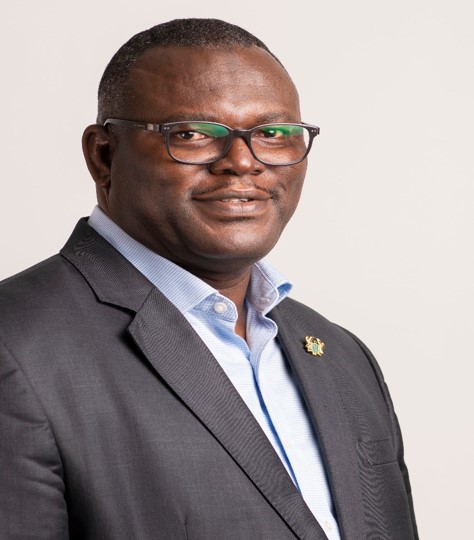 PROF. ABDALLAH ALI-NAKYEAPHD (TAX POLICY), FCIT, MIIA, MTP (SA), FCA (GH.), LLB (Hons), BL, MPhil (Econs)ASSOCIATE PROFESSOR  (tax LAW and policy)School of Law, University of Ghana.Director, Ali-Nakyea & Associates PRUC, Accra
6/16/2025
Prof. Abdallah Ali-Nakyea, PhD
2
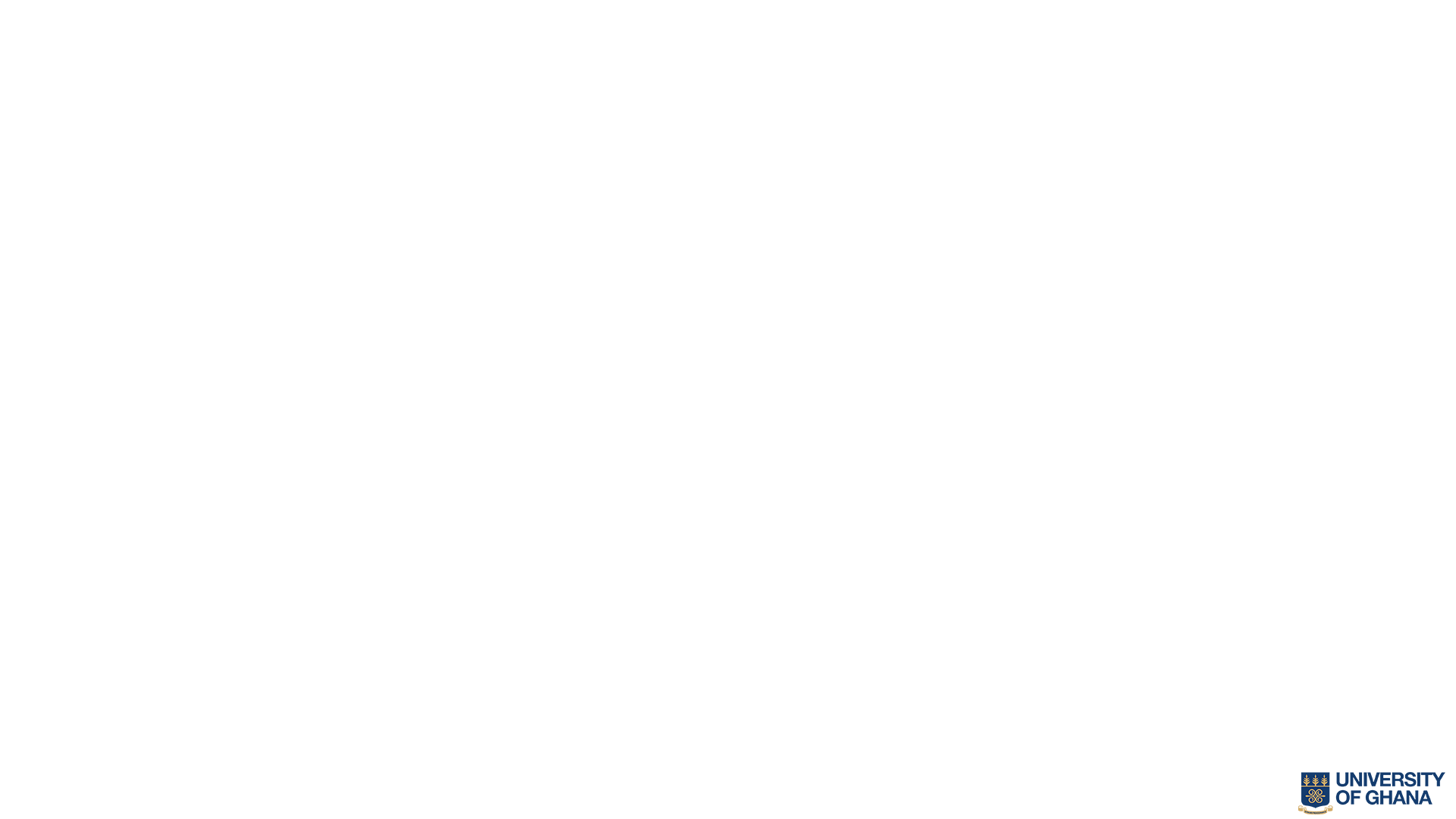 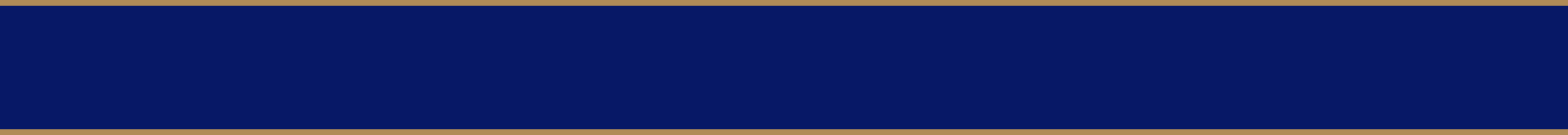 Outline of Presentation
Outline of Presentation
Introduction
The importance of a well-functioning tax system
Ghana’s tax system in a digital age
Key roles and responsibilities of professional accountants
The impact of the roles and responsibilities of professional accountants on the tax system
Challenges and the way forward
Recommendations
Conclusion
References
3
6/16/2025
Prof. Abdallah Ali-Nakyea, PhD
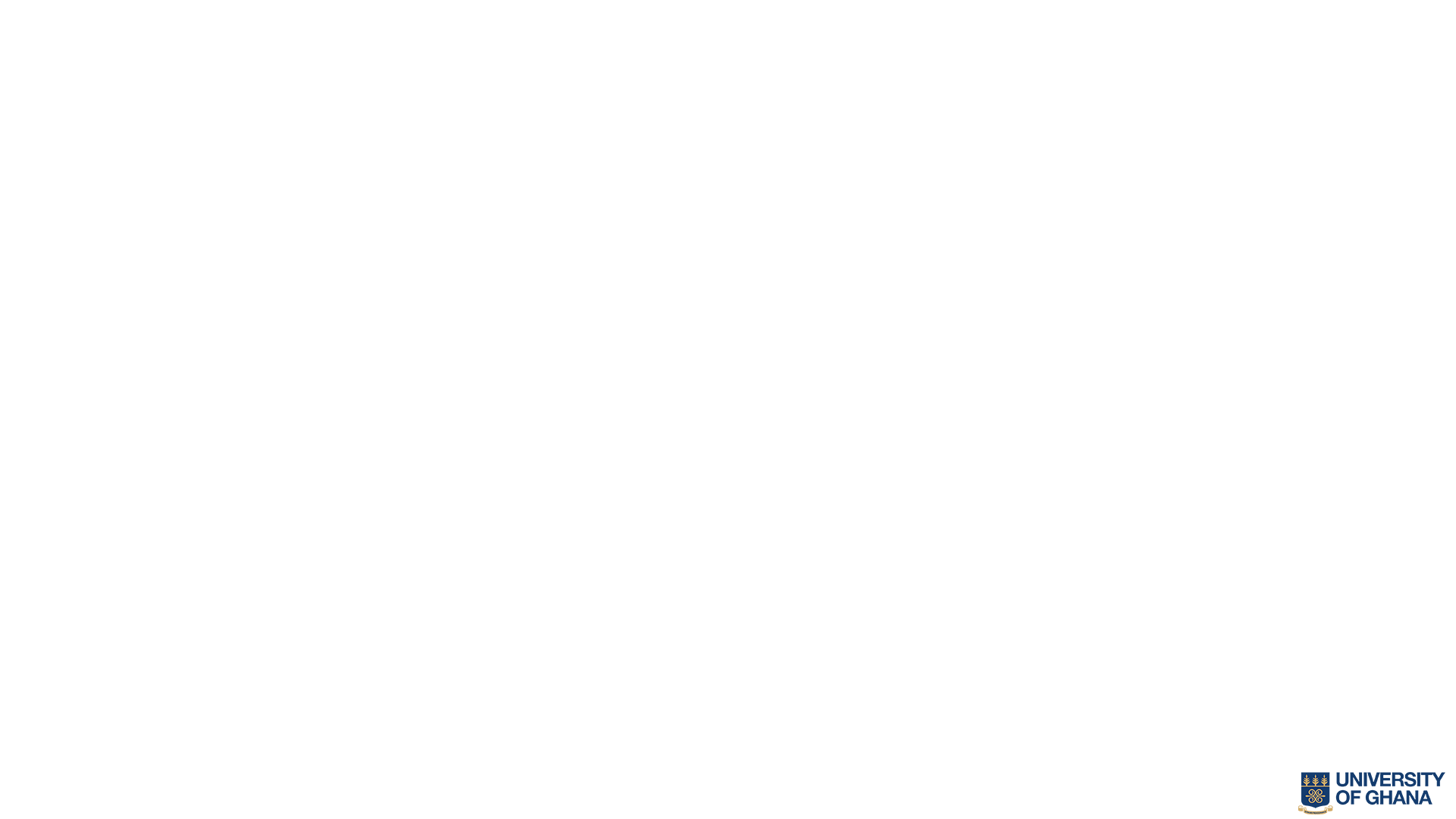 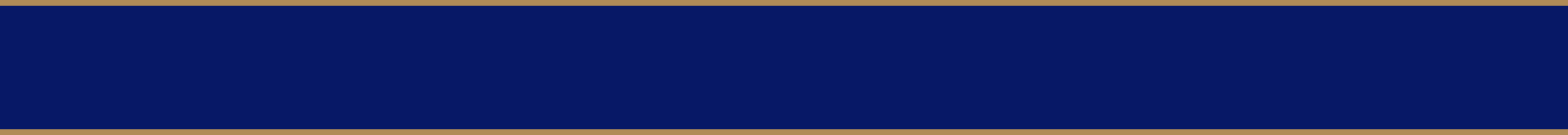 INTRODUCTION
A tax system refers to the set of principles and policies governments use to collect revenue from individuals and businesses.

Ghana's tax system is a critical component of the nation's economy, funding public services and infrastructure development. 

The efficiency and effectiveness of this system hinge significantly on the contributions of professional accountants. 

These professional accountants are not merely number crunchers; they are essential guardians of financial integrity, playing a pivotal role in ensuring the tax system operates fairly, transparently, and efficiently.
6/16/2025
Prof. Abdallah Ali-Nakyea, PhD
4
INTRODUCTION
Professional Accountants are recognized for fulfilling various functions that contribute to the management process.
These roles include:
Maintaining records
Conducting financial analyses
Budgeting
Planning production
Managing climate risks
Auditing
Overseeing environmental management
Assessing and managing business risks
Planning resources
Organizing machinery
Establishing standard costs
6/16/2025
Prof. Abdallah Ali-Nakyea, PhD
5
INTRODUCTION
6
6/16/2025
Prof. Abdallah Ali-Nakyea, PhD
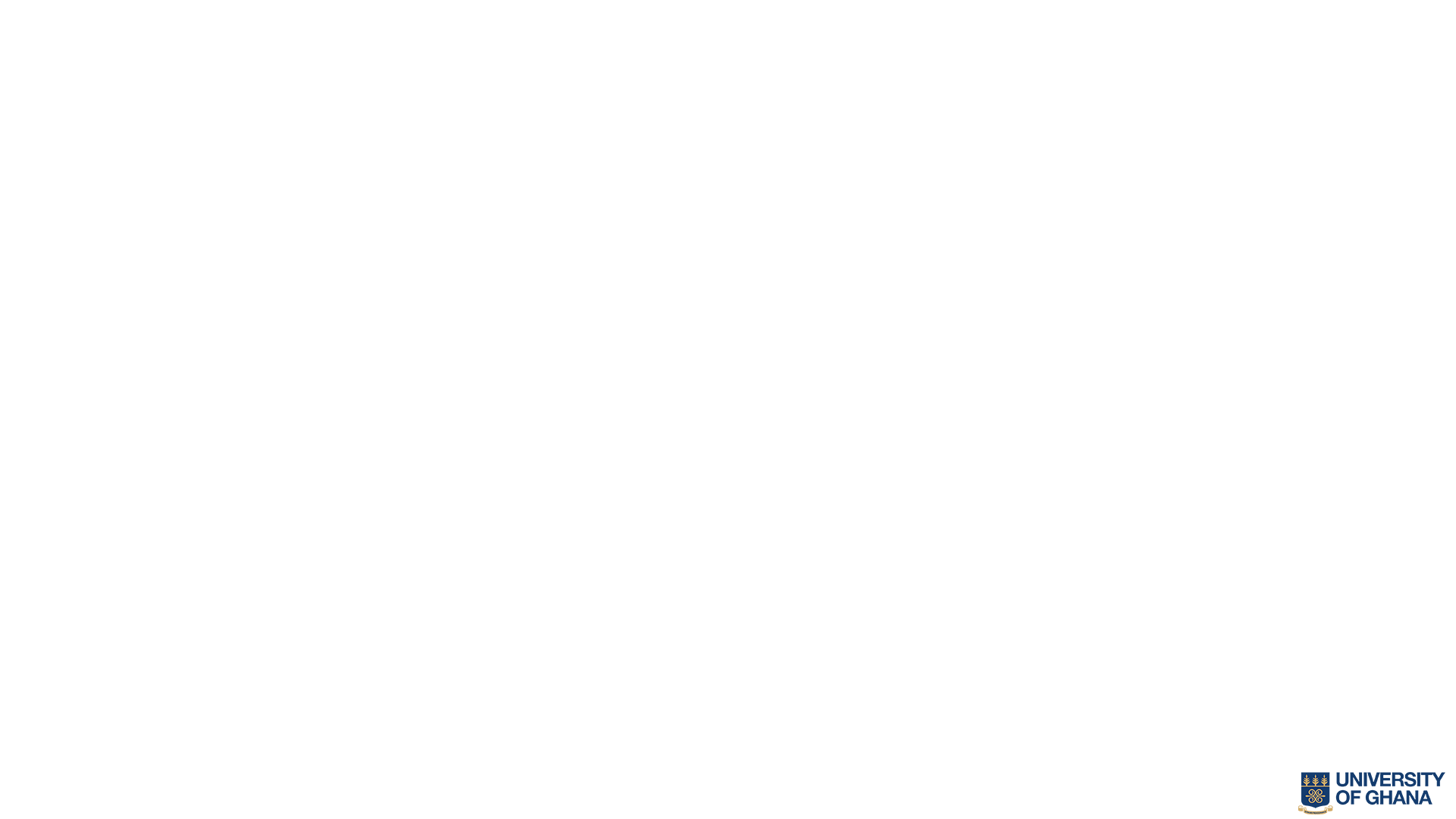 THE IMPORTANCE OF A WELL-FUNCTIONING TAX SYSTEM
6/16/2025
Prof. Abdallah Ali-Nakyea, PhD
7
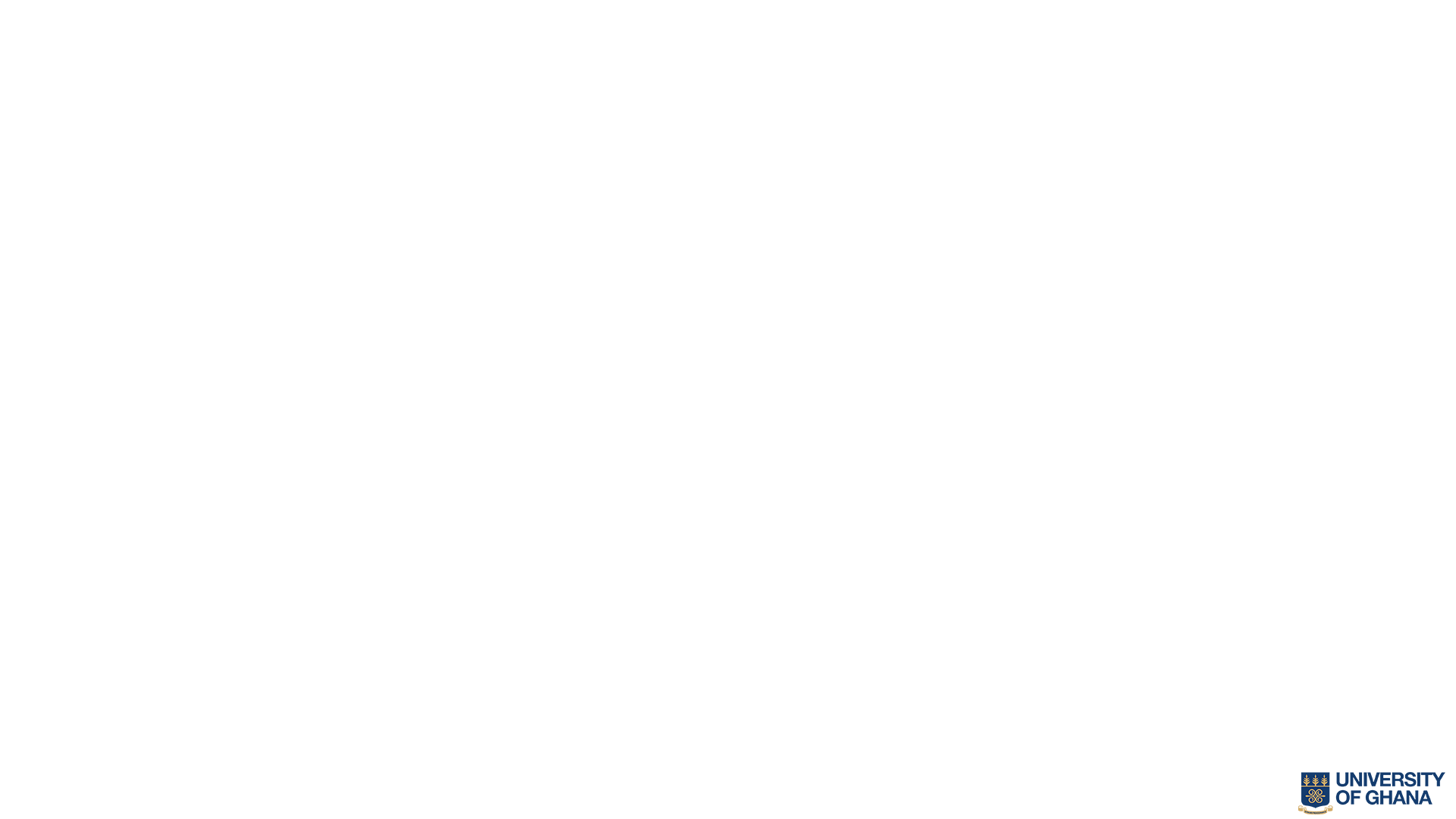 THE IMPORTANCE OF A WELL-FUNCTIONING TAX SYSTEM
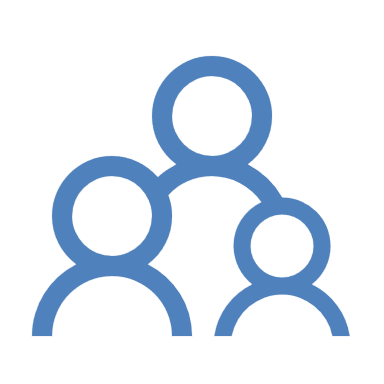 Conversely, poor tax administration can impede business growth and deter investment (Miranda & Nguyen, 2025).

The tax system must focus on fair wealth distribution, which plays a crucial role in reducing economic inequalities within society. 

Progressive tax policies aim to make sure that individuals with higher incomes pay a greater percentage of their earnings than those with lower incomes. 

This approach to taxation is intended to help reduce poverty and fund social programs that assist those in need, thereby fostering social unity and stability.
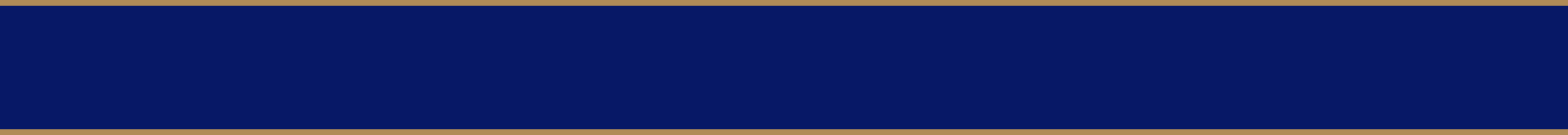 8
Prof. Abdallah Ali-Nakyea, PhD
6/16/2025
9
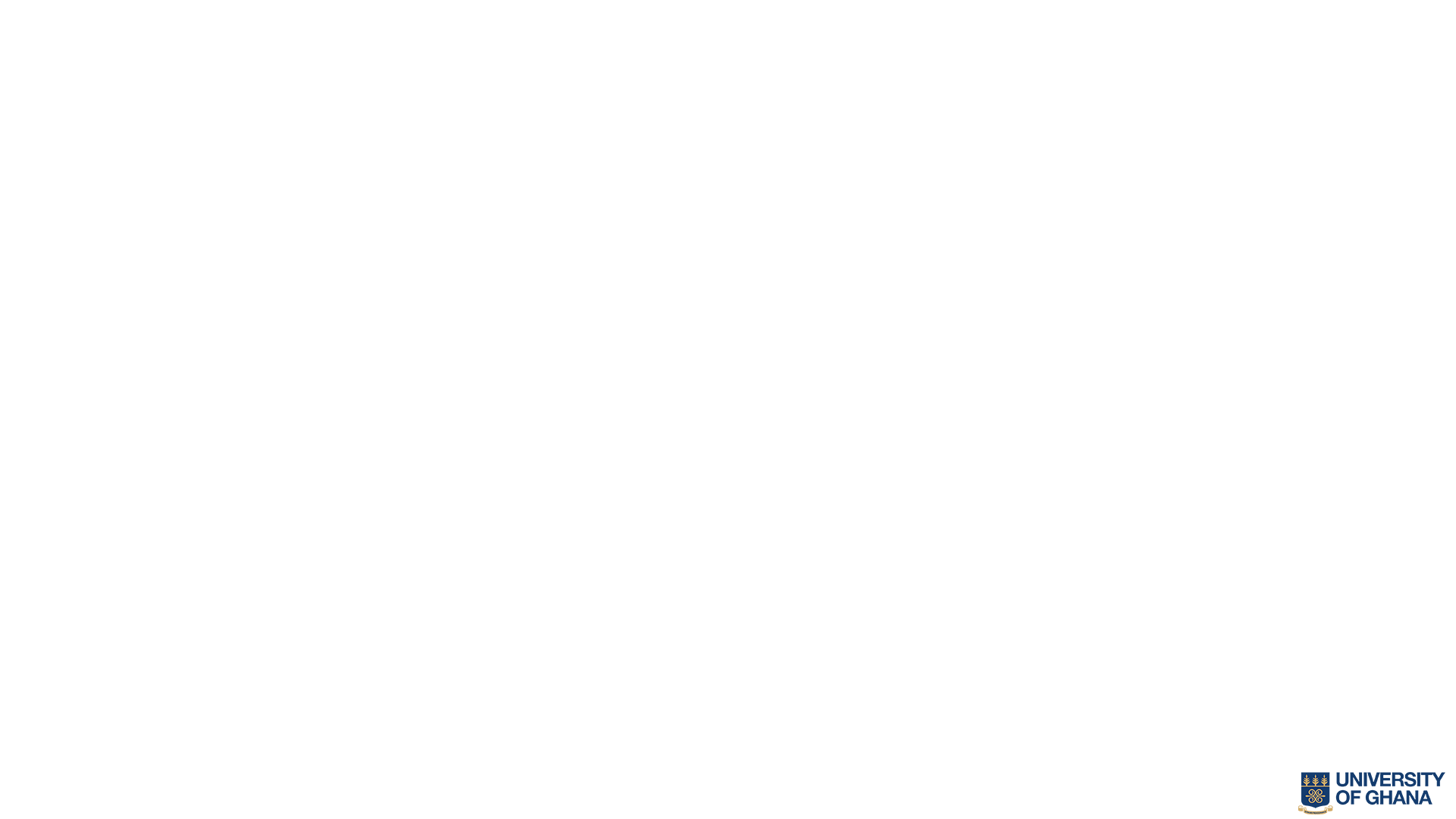 GHANA’S TAX SYSTEM IN A DIGITAL AGE
6/16/2025
Prof. Abdallah Ali-Nakyea, PhD
10
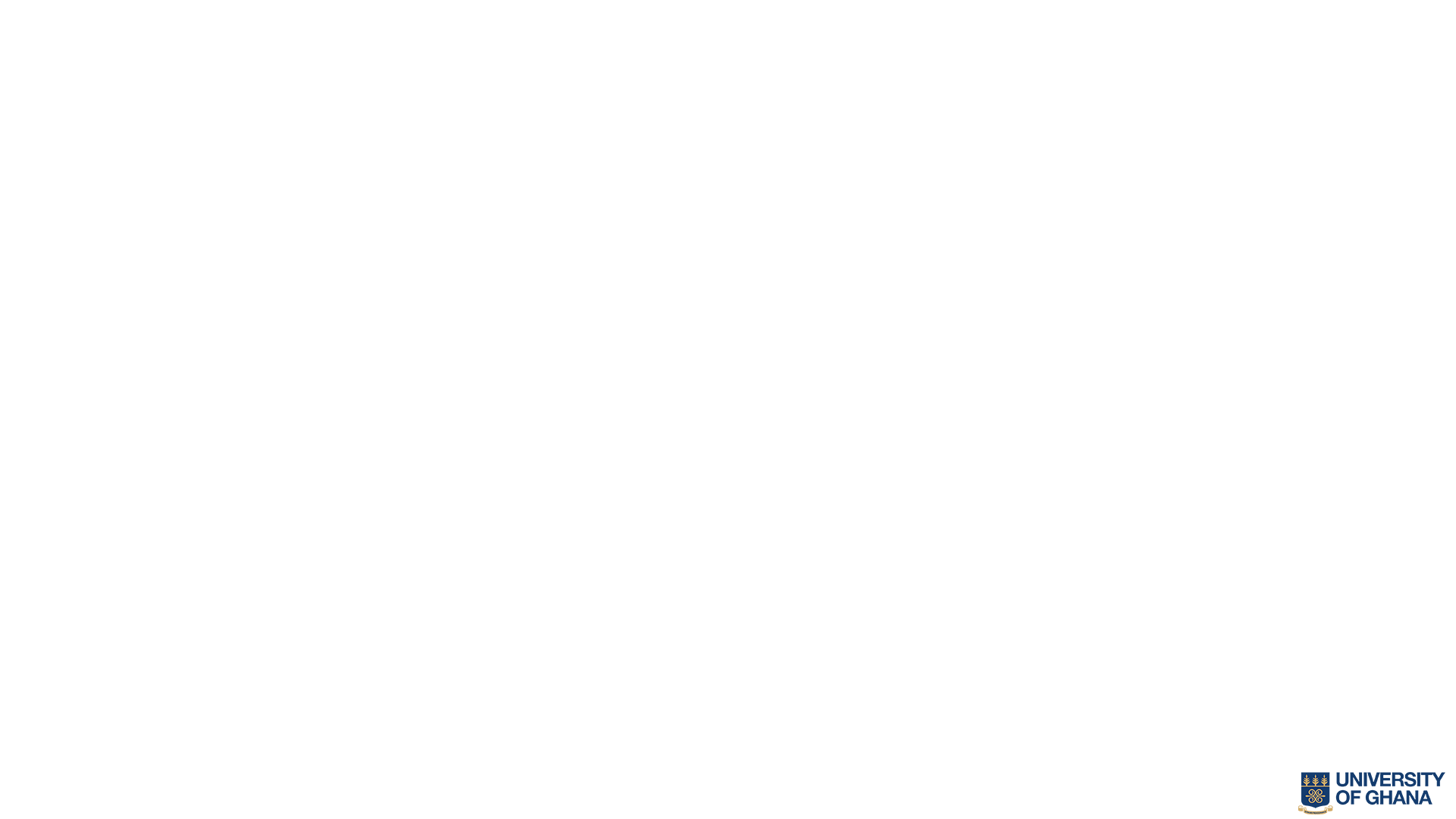 GHANA’S TAX SYSTEM IN THE DIGITAL AGE
Digitalization is significantly improving tax administrations' capacity to gather, handle, and track tax data, which is changing how they function.

One notable instance is electronic invoicing, or e-invoicing, which enables automatic billing data transfer between businesses and the tax authority. 

The Ghana Revenue Authority is catching up with the digital age by introducing electronic taxation in the following spheres:
Online filing of tax returns. 
E-VAT implementation to ensure proper revenue tracking.
Taxation of digital transactions and e-commerce platforms.
New policies for taxing cryptocurrency and online forex trading.
6/16/2025
Prof. Abdallah Ali-Nakyea, PhD
11
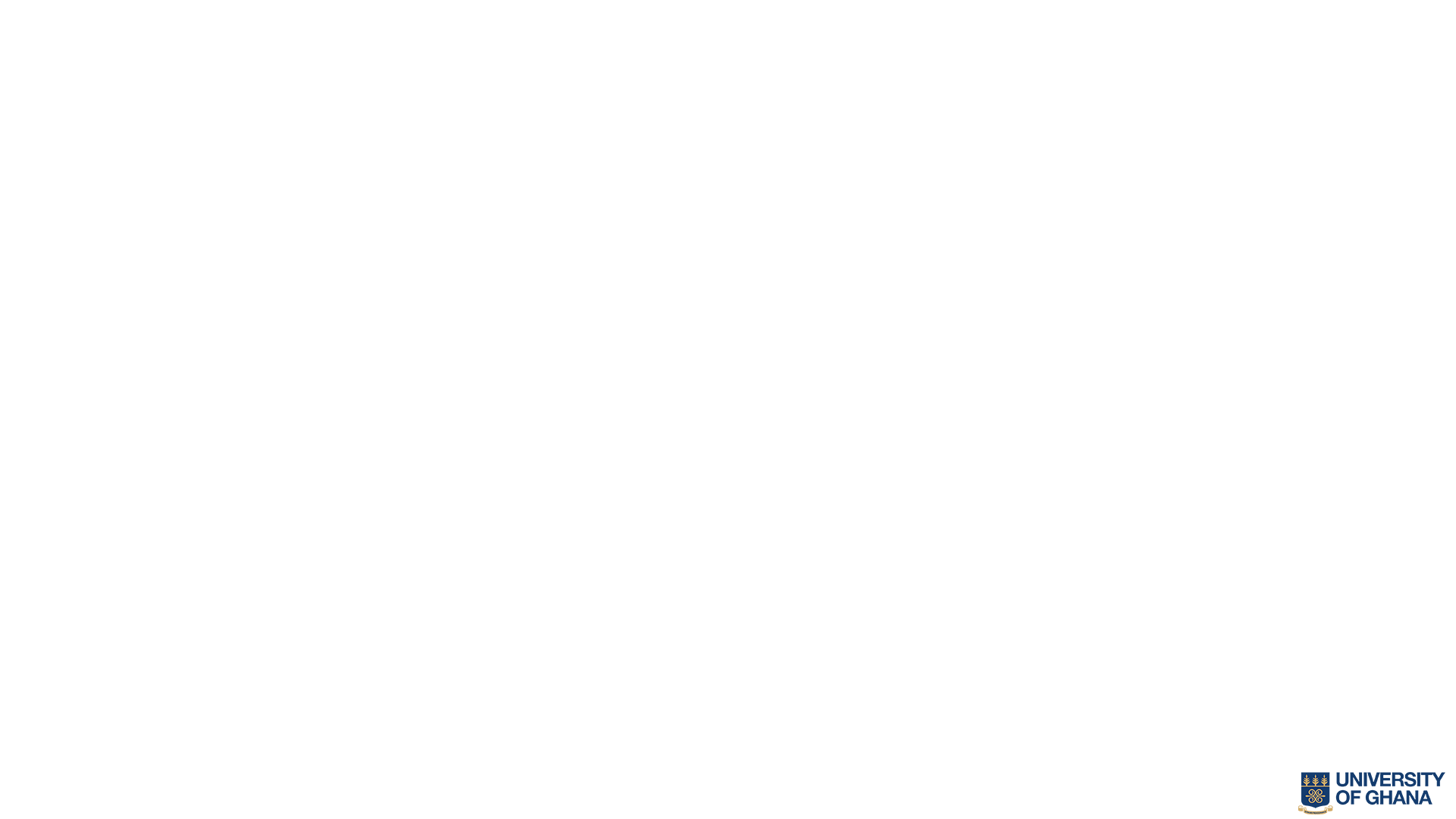 GHANA’S TAX SYSTEM IN THE DIGITAL AGE
E-VAT is an electronic means of issuing VAT receipts or an electronic invoicing system for VAT-registered businesses, which is an improvement on how VAT transactions are invoiced.

E-AUCTION is the Customs Division’s new electronic way of auctioning items seized at ports, where any person interested in any items auctioned by Customs has to register on their website to be able to bid.

E-TCC. A Tax Clearance Certificate (TCC) is issued by the Commissioner-General to confirm a taxpayer has met all applicable tax obligations (i.e., filing of returns and payment of taxes) or has made satisfactory arrangements for installment payment of arrears with the GRA at the date of issuance.
12
Prof. Abdallah Ali-Nakyea, PhD
6/16/2025
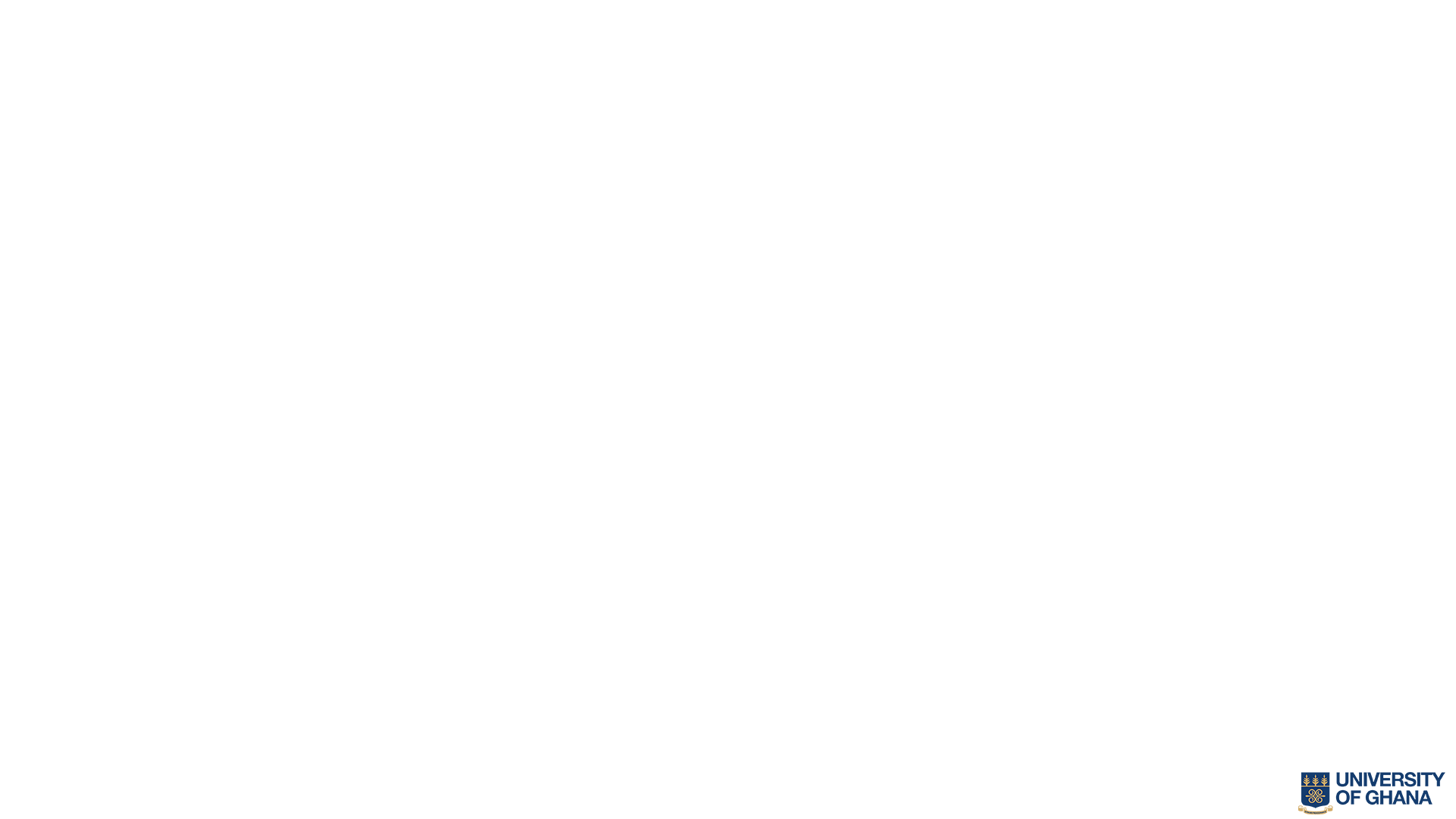 GHANA’S TAX SYSTEM IN THE DIGITAL AGE
To make things easier for taxpayers, the GRA moved from issuing physical TCCs to Electronic Tax Clearance Certificates (E-TCC). 

One can now apply for an E-TCC and be issued one online through the Taxpayers Portal, which is also available on the Google Play Store as Ghana Taxpayers App and the App Store as Ghana Taxpayers App.

E-Commerce. Non–resident persons that provide digital services for use and enjoyment in Ghana are required to pay VAT in accordance with the Value Added Tax Act 2013, Act 870.

This applies to Non-Resident Suppliers of Electronic Services for use or enjoyment in Ghana, other than through a VAT-registered agent.
6/16/2025
Prof. Abdallah Ali-Nakyea, PhD
13
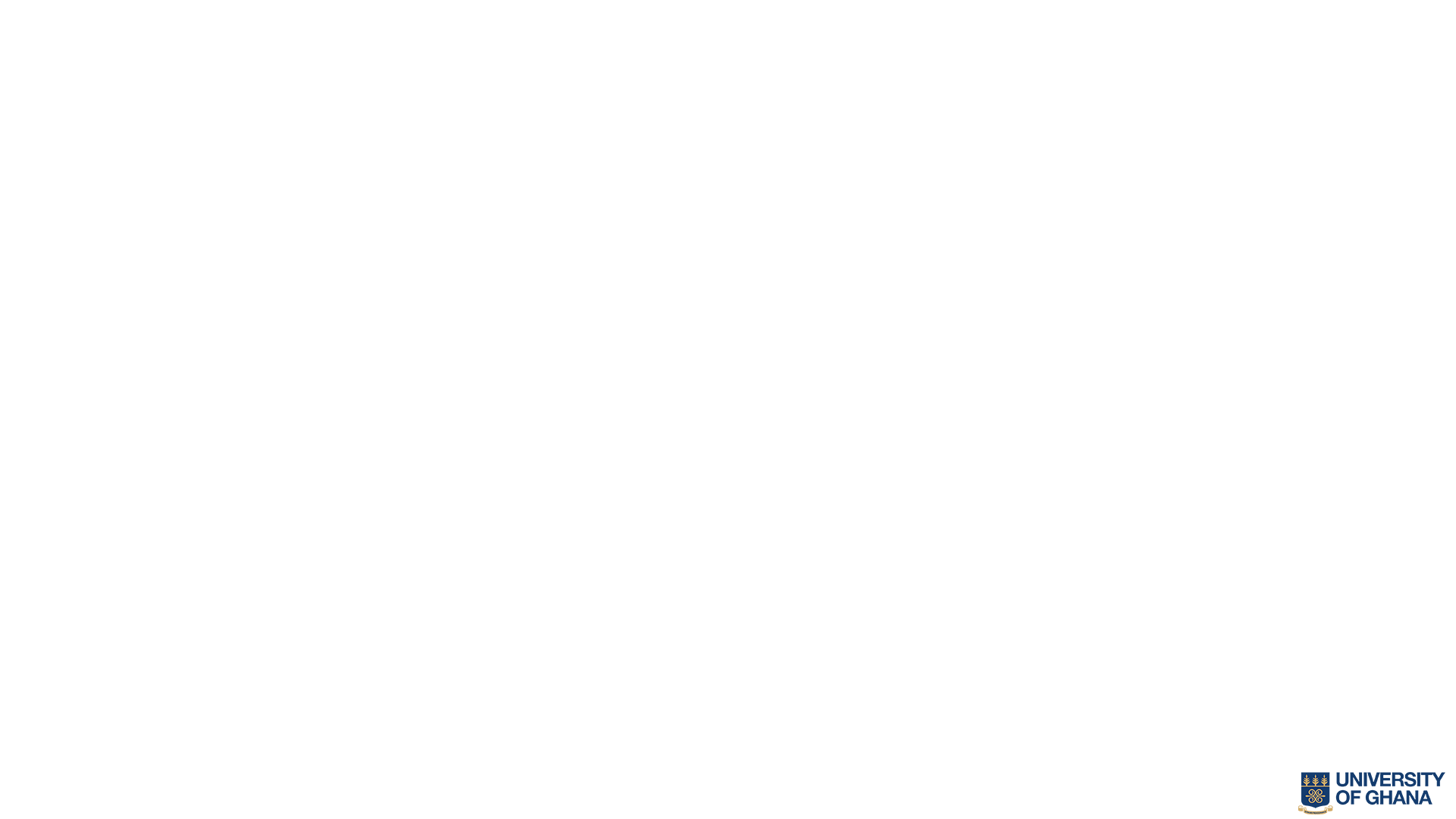 GHANA’S TAX SYSTEM IN THE DIGITAL AGE
Electronic Commerce – Business transactions that take place through the electronic transmission of data over communications networks like the Internet.
website supply;
web-hosting;
distance maintenance of programmes and equipment;
images, text, information, and making databases available;
music and games, games of chance, and gambling games;
Political, cultural, artistic, sporting, scientific, and entertainment broadcasts and events, and
distance teaching.
According to section 16(2) of the Value Added Tax Act 2013, Act 870.
14
6/16/2025
Prof. Abdallah Ali-Nakyea, PhD
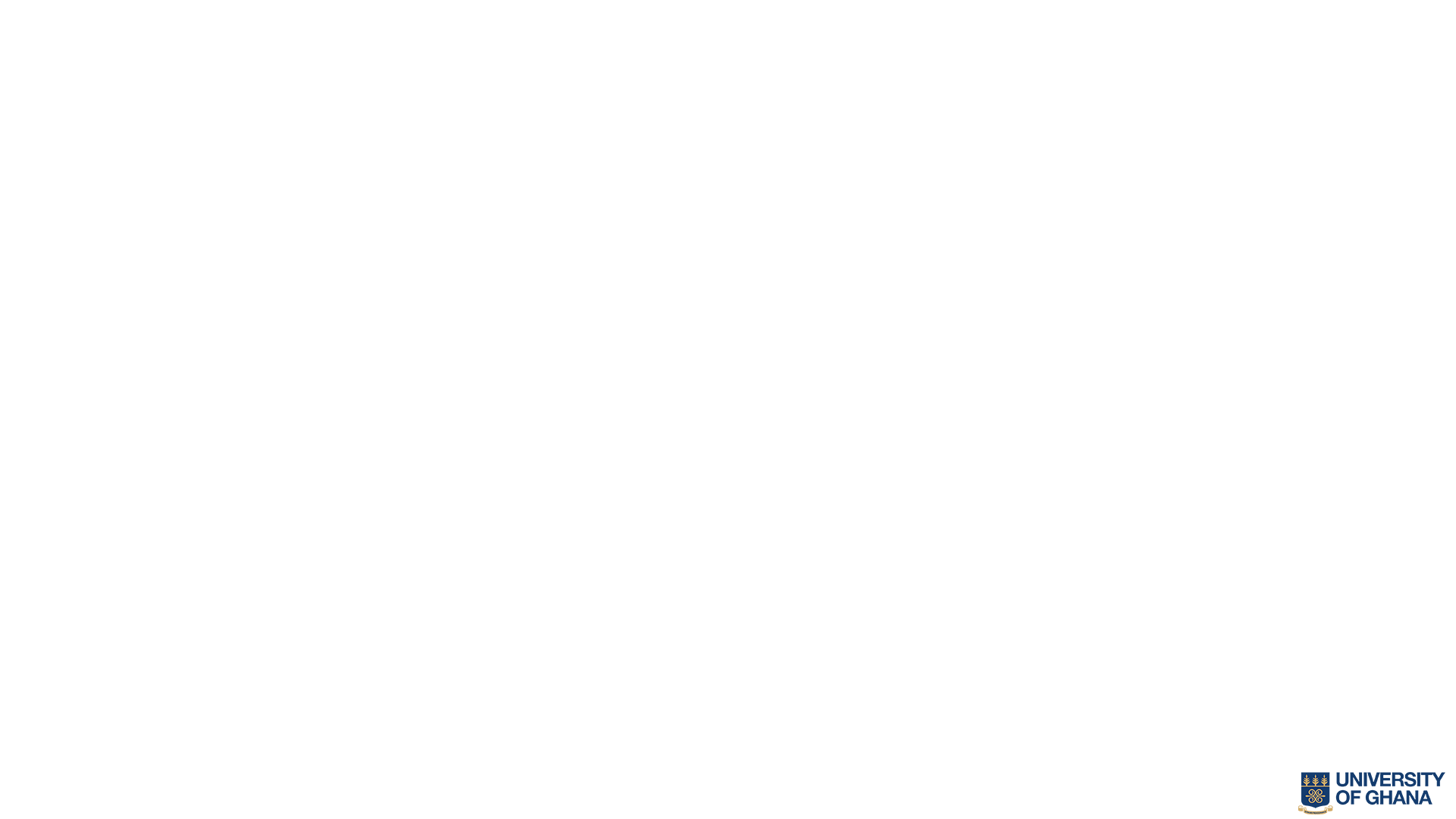 15
GHANA’S TAX SYSTEM IN THE DIGITAL AGE
Other Electronic Services offered on the GRA Taxpayers’ Portal

The applications below can be made through the www.taxpayerportal.com, such as:
Objections to tax decisions
Tax relief application
Tax Refunds
Request for amendments to records
Receiving notices such as Assessment
Prof. Abdallah Ali-Nakyea, PhD
6/16/2025
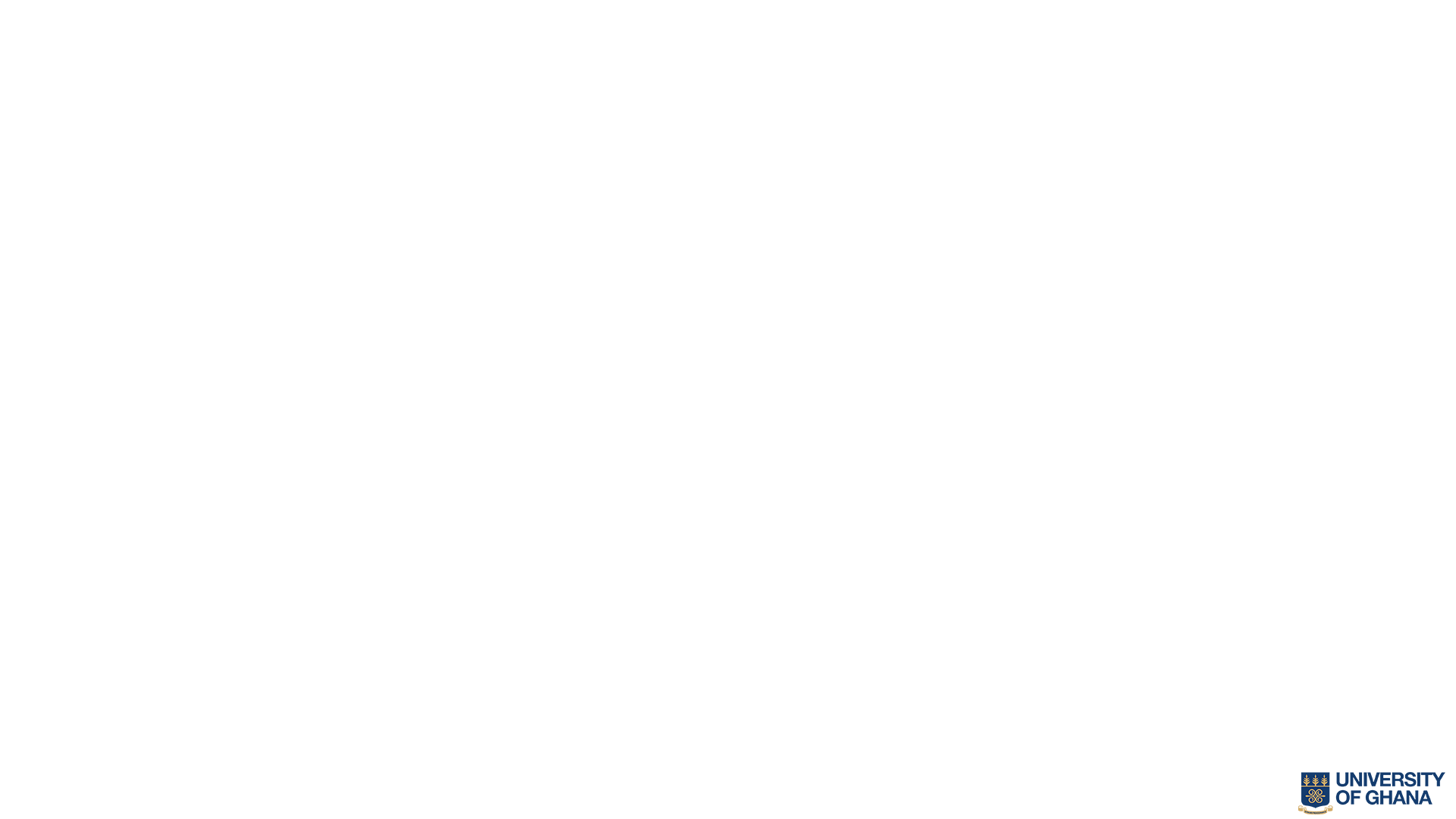 KEY ROLES AND RESPONSIBILITIES OF PROFESSIONAL ACCOUNTANTS
6/16/2025
Prof. Abdallah Ali-Nakyea, PhD
16
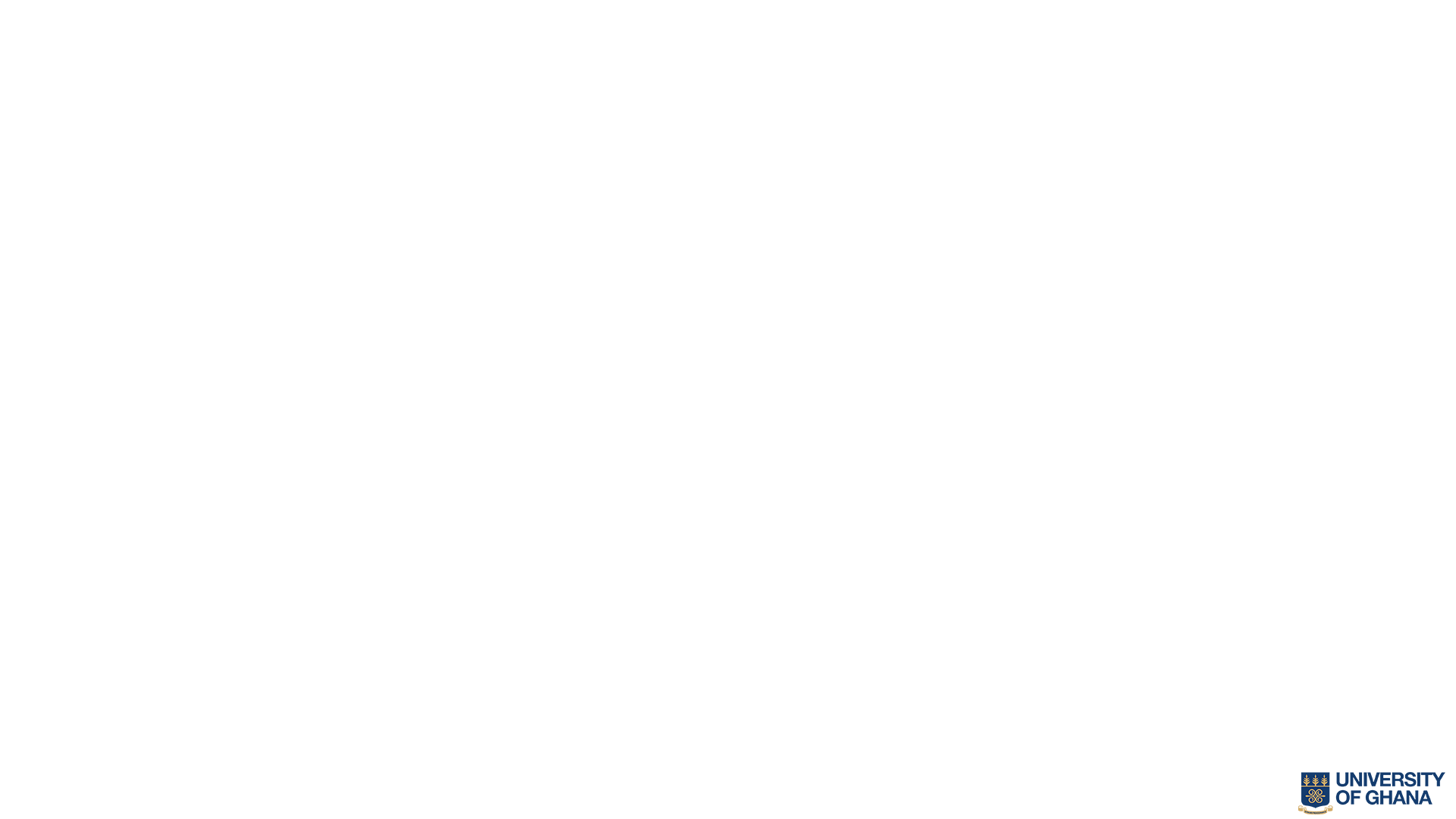 KEY ROLES AND RESPONSIBILITIES OF PROFESSIONAL ACCOUNTANTS
6/16/2025
Prof. Abdallah Ali-Nakyea, PhD
17
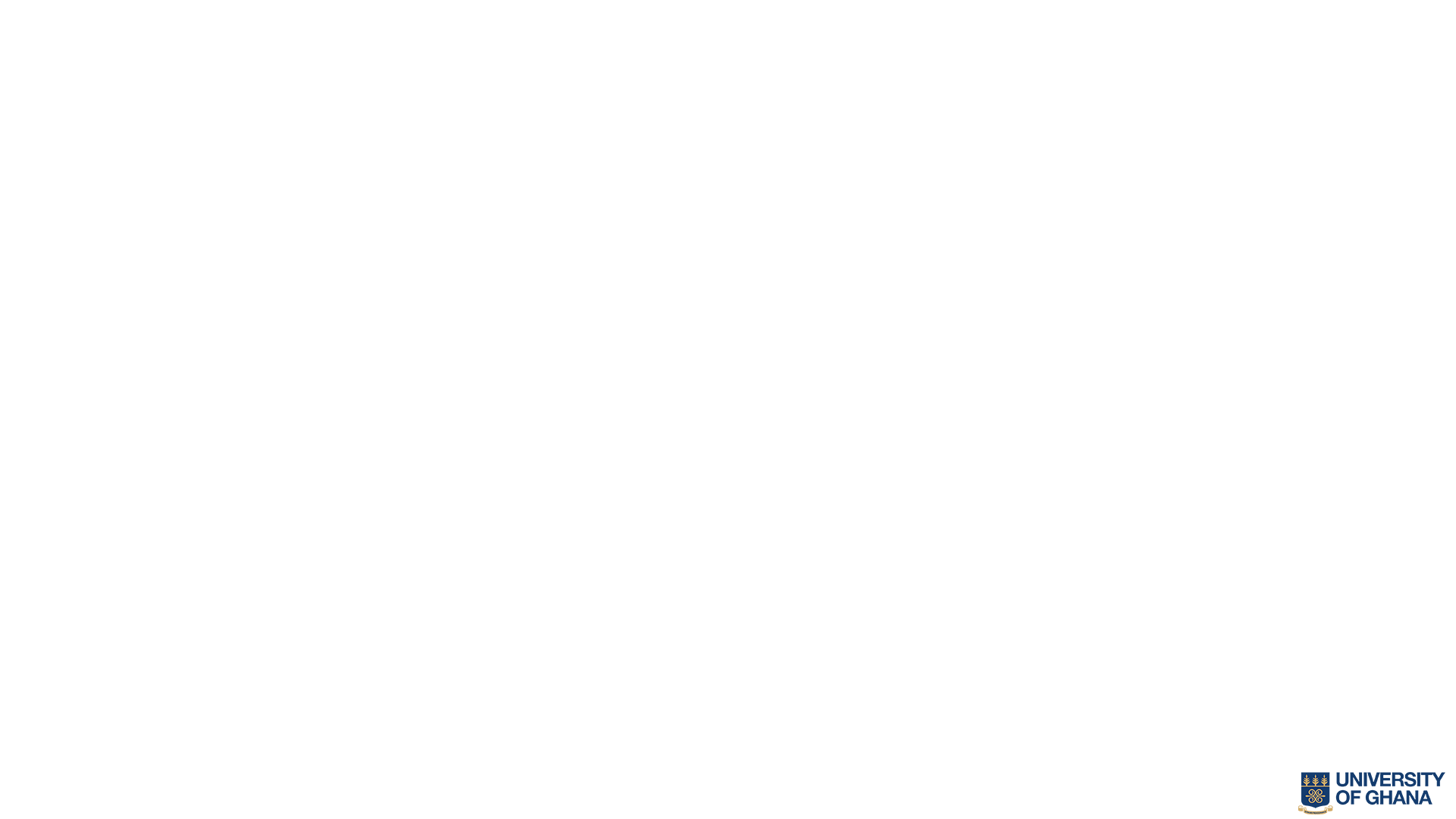 KEY ROLES AND RESPONSIBILITIES OF PROFESSIONAL ACCOUNTANTS
6/16/2025
Prof. Abdallah Ali-Nakyea, PhD
18
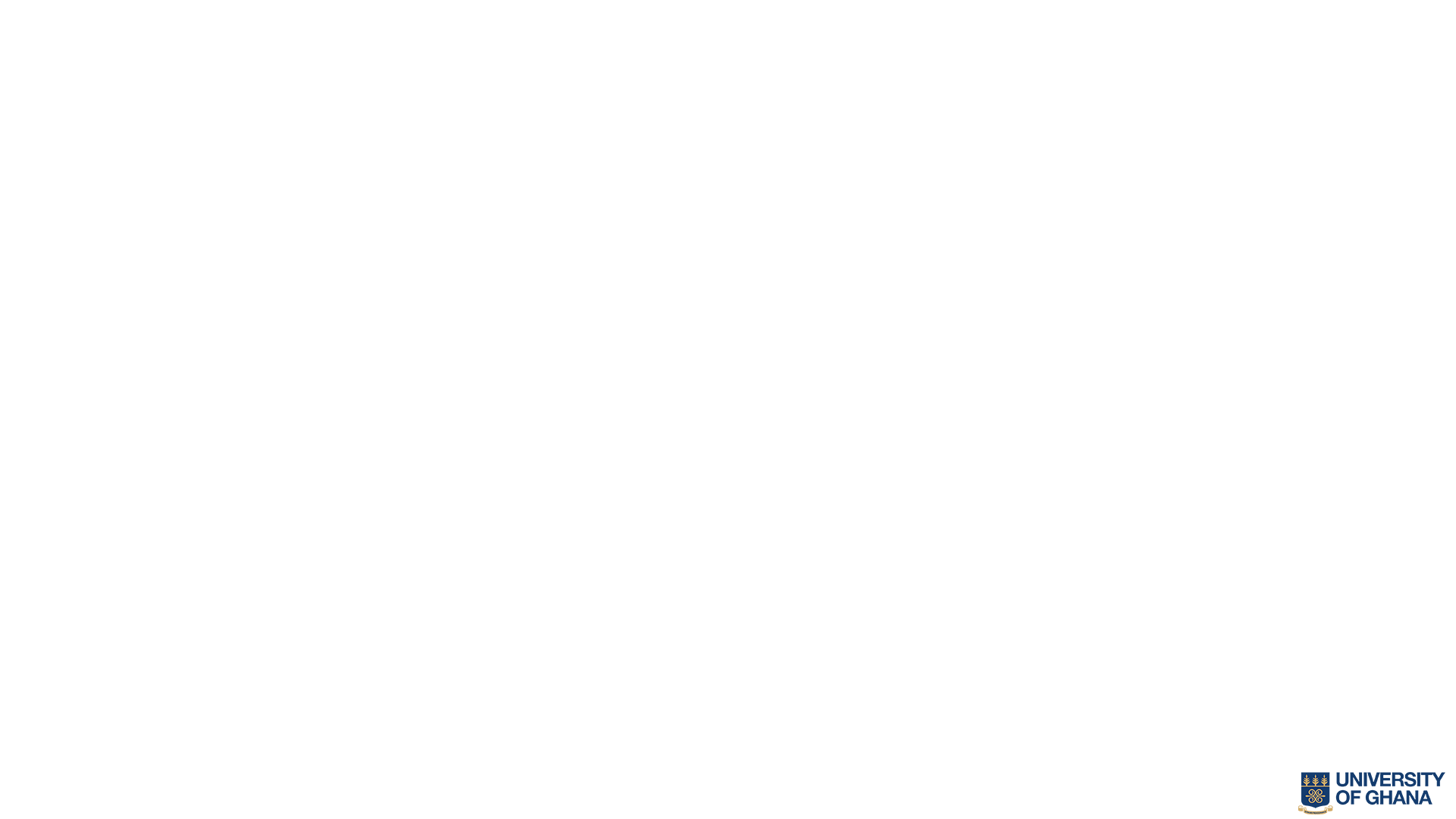 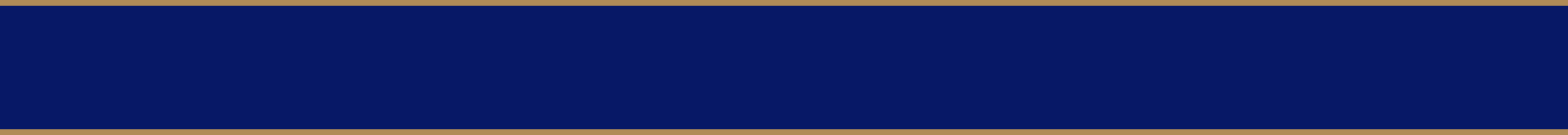 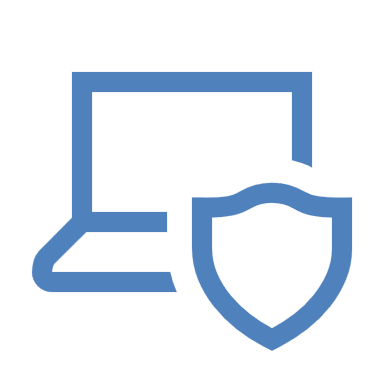 KEY ROLES AND RESPONSIBILITIES OF PROFESSIONAL ACCOUNTANTS
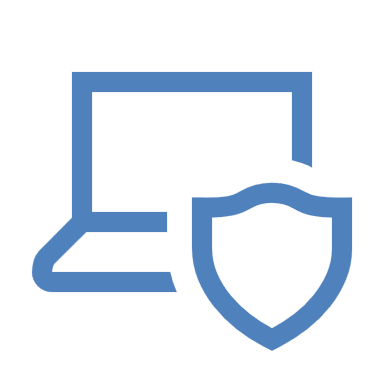 The role of the professional accountant is to prepare financial statements that provide a clear and accurate picture (true and fair view) of an entity's financial performance. 
These statements are essential for tax assessment and are used by the GRA to verify tax liabilities. 
Understanding tax regulations is crucial for preventing penalties and optimizing savings. 
Professional Accountants focus on tax strategy and reducing liabilities while maintaining compliance. 
Their knowledge of deductions and financial reporting helps businesses function effectively within legal limits.
6/16/2025
Prof. Abdallah Ali-Nakyea, PhD
19
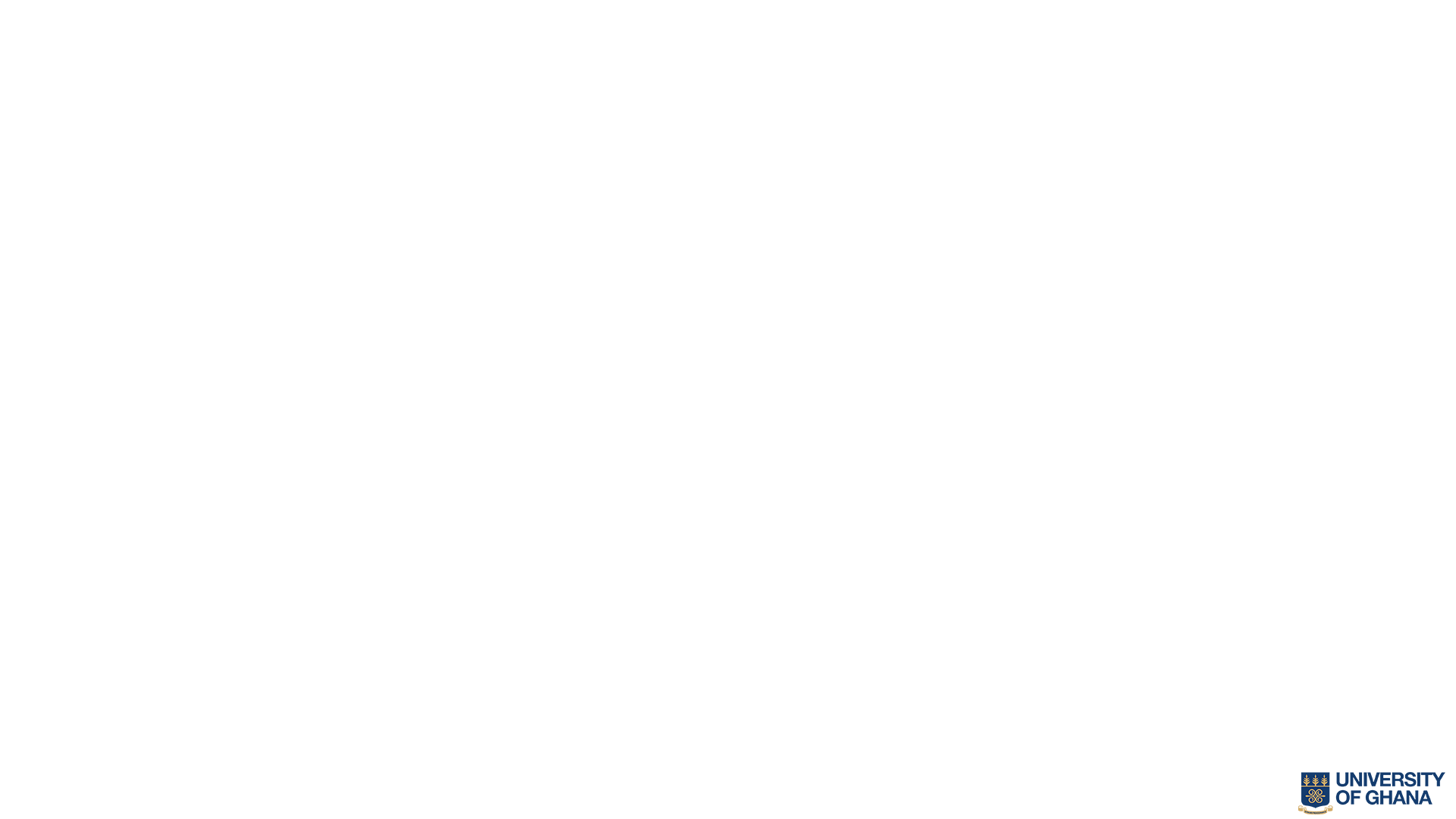 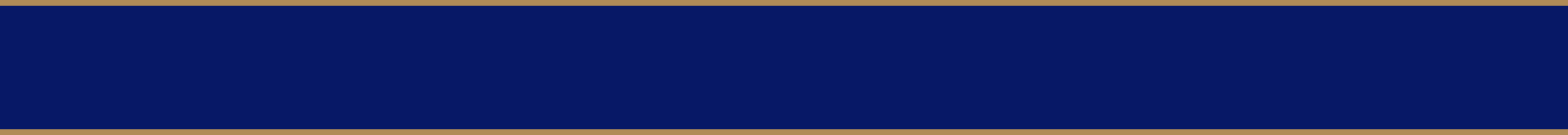 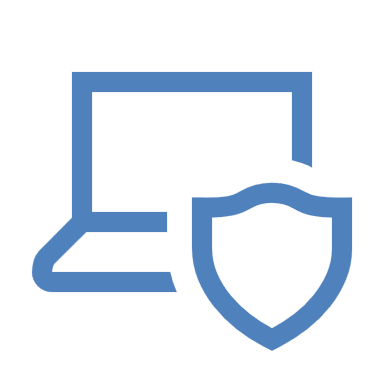 KEY ROLES AND RESPONSIBILITIES OF PROFESSIONAL ACCOUNTANTS
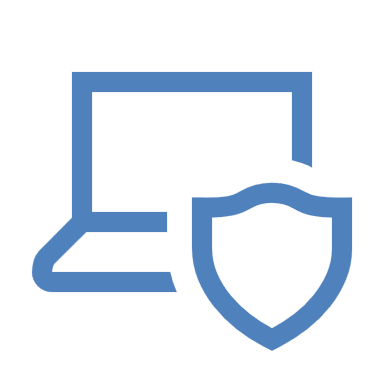 TAX PLANNING
Professional Accountants offer tax planning services, helping clients minimize their tax liabilities legally. 
This involves advising on tax-efficient investments, business structures, and other strategies to reduce tax burdens while remaining compliant. 
They must also ensure that employers and clients are aware of the available options and help them remain competitive in terms of taxes (thereby fostering economic growth and job creation). 
Additionally, it is important to ensure they comprehend the implications of each choice, including any potential impacts on their reputation.
20
6/16/2025
Prof. Abdallah Ali-Nakyea, PhD
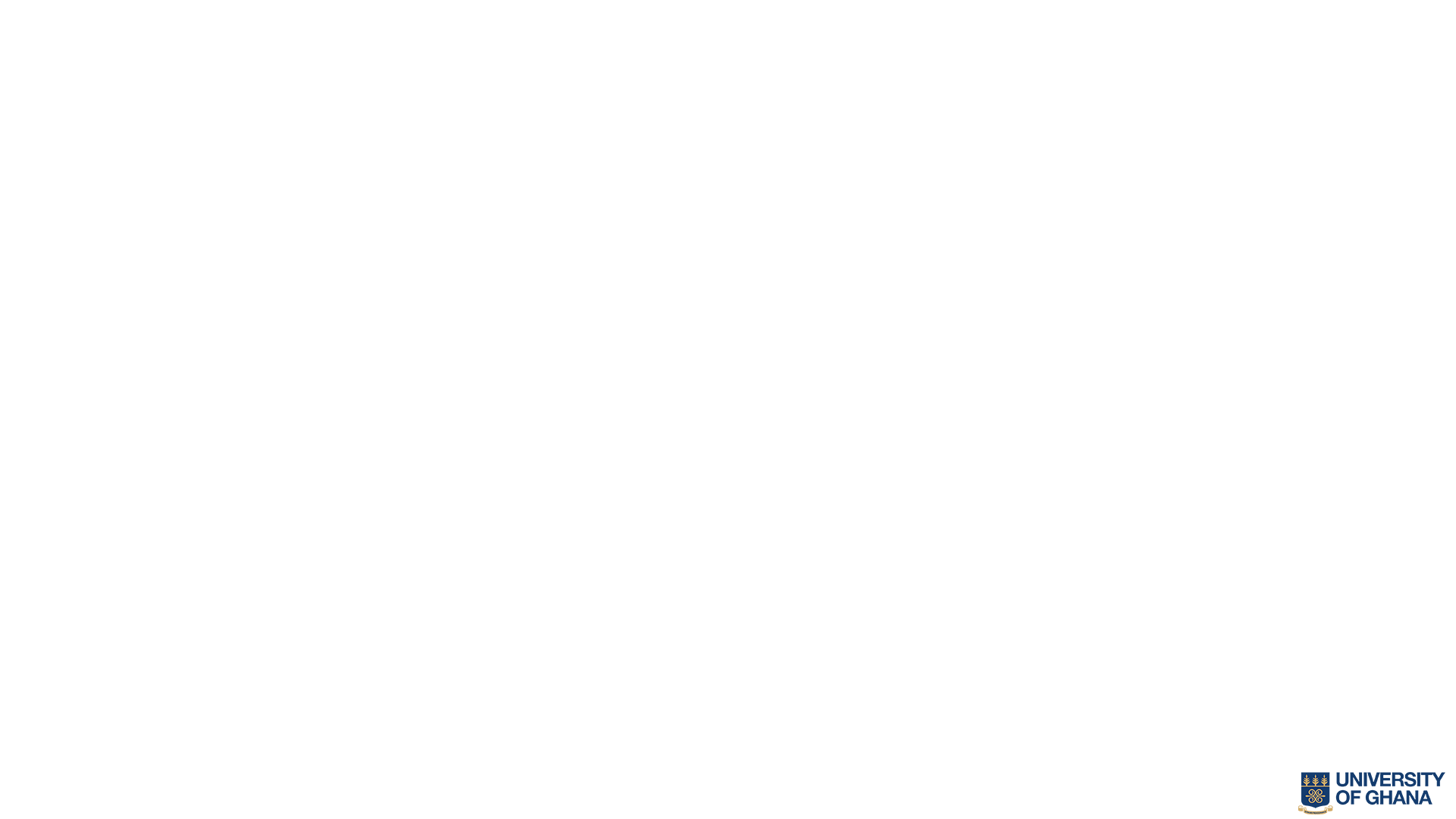 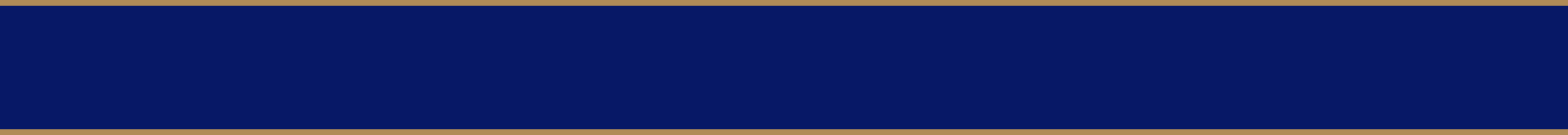 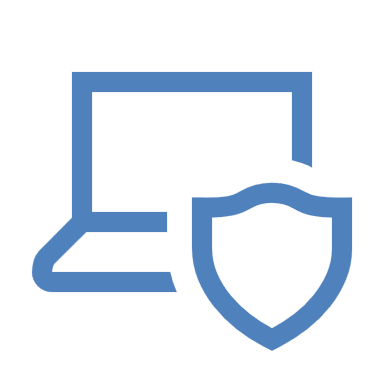 KEY ROLES AND RESPONSIBILITIES OF PROFESSIONAL ACCOUNTANTS
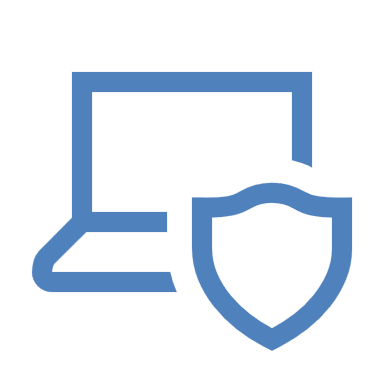 AUDITING
Auditors, who are often professional accountants, conduct independent examinations of financial records to verify their accuracy and compliance with tax laws. 
This helps to detect and prevent tax evasion and fraud.

ADVISORY SERVICES 
Professional Accountants provide advisory services to businesses and individuals on various tax-related matters, including tax disputes, transfer pricing, and international taxation. 
They help clients navigate complex tax issues and make informed financial decisions.
6/16/2025
Prof. Abdallah Ali-Nakyea, PhD
21
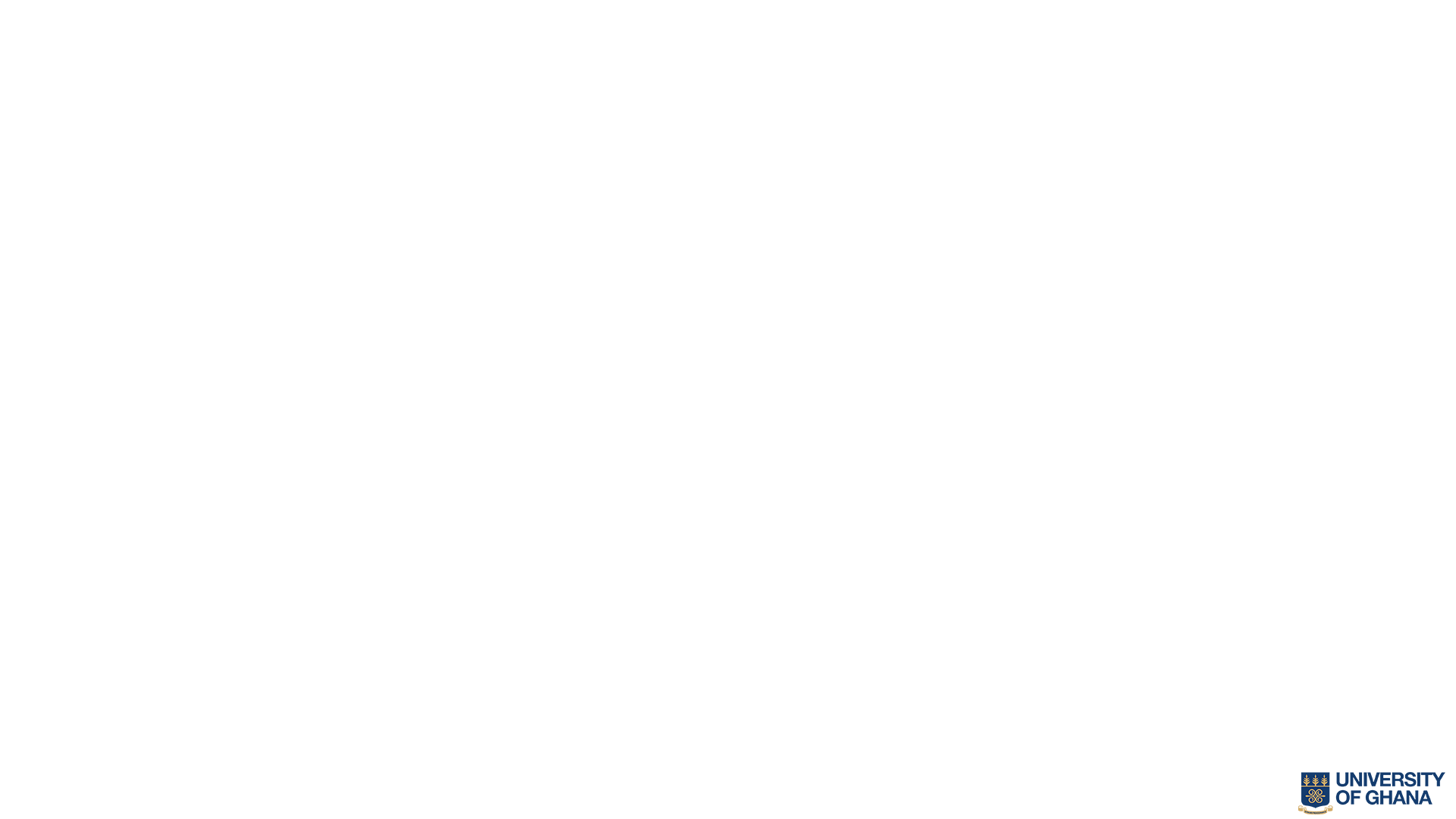 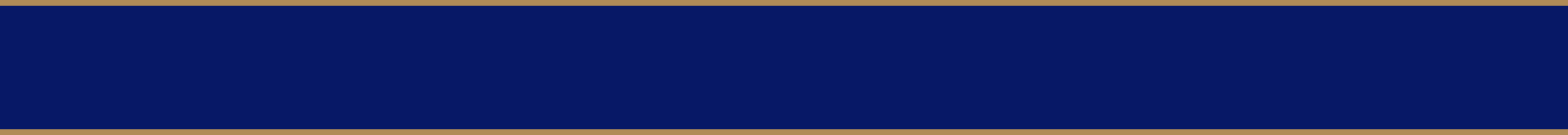 THE IMPACT OF THE ROLES AND RESPONSIBILITIES OF PROFESSIONAL ACCOUNTANTS ON THE TAX SYSTEM
The contributions of professional accountants have a significant impact on the functionality of Ghana's tax system.  

The accounting profession plays a key role in the discussion surrounding the development of tax policy due to its expertise and understanding of current tax systems. 

Its contributions are essential for the daily operation of tax systems, as well as for recognizing the shortcomings of these systems, proposing possible solutions, and assisting governments in turning their tax reform ideas into actual implementations.
6/16/2025
Prof. Abdallah Ali-Nakyea, PhD
22
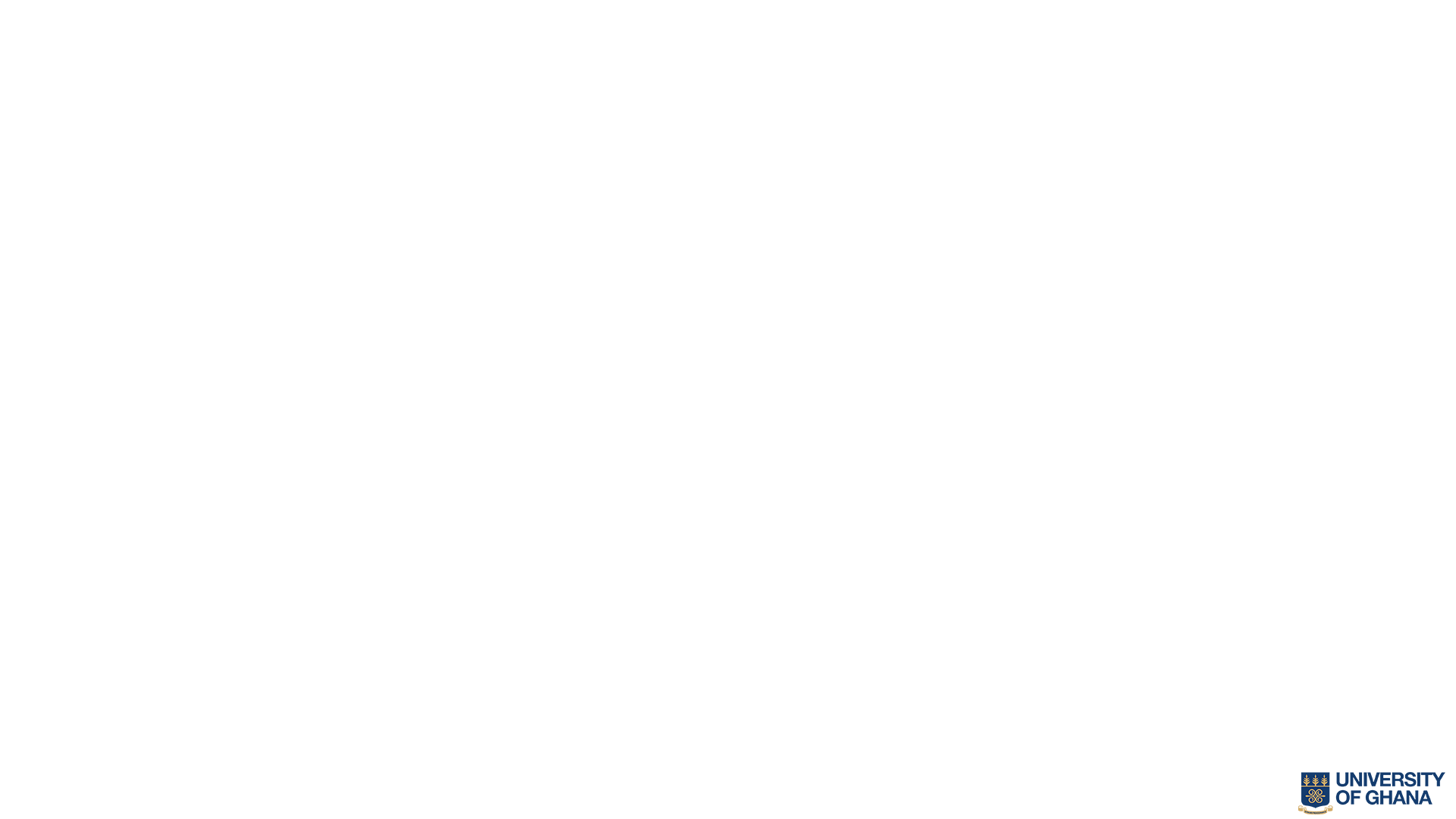 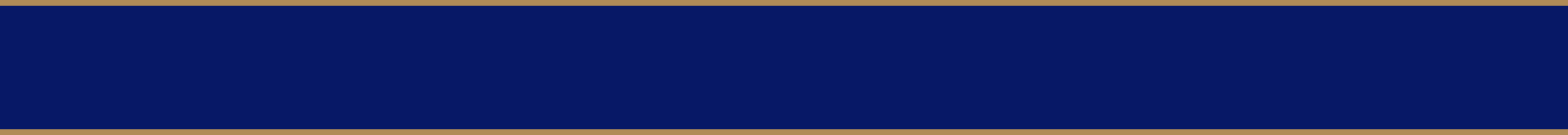 THE IMPACT OF THE ROLES AND RESPONSIBILITIES OF PROFESSIONAL ACCOUNTANTS ON THE TAX SYSTEM
Increased Revenue Collection: By ensuring accurate tax filings and promoting compliance, professional accountants help the GRA collect the revenue needed to fund government operations.

Reduced Tax Evasion: Audits and compliance services help detect and deter tax evasion, which protects the tax base and ensures fairness.

Improved Transparency: Professional Accountants promote transparency by providing accurate financial reporting, which allows stakeholders to understand the financial health of businesses and the tax system.
6/16/2025
Prof. Abdallah Ali-Nakyea, PhD
23
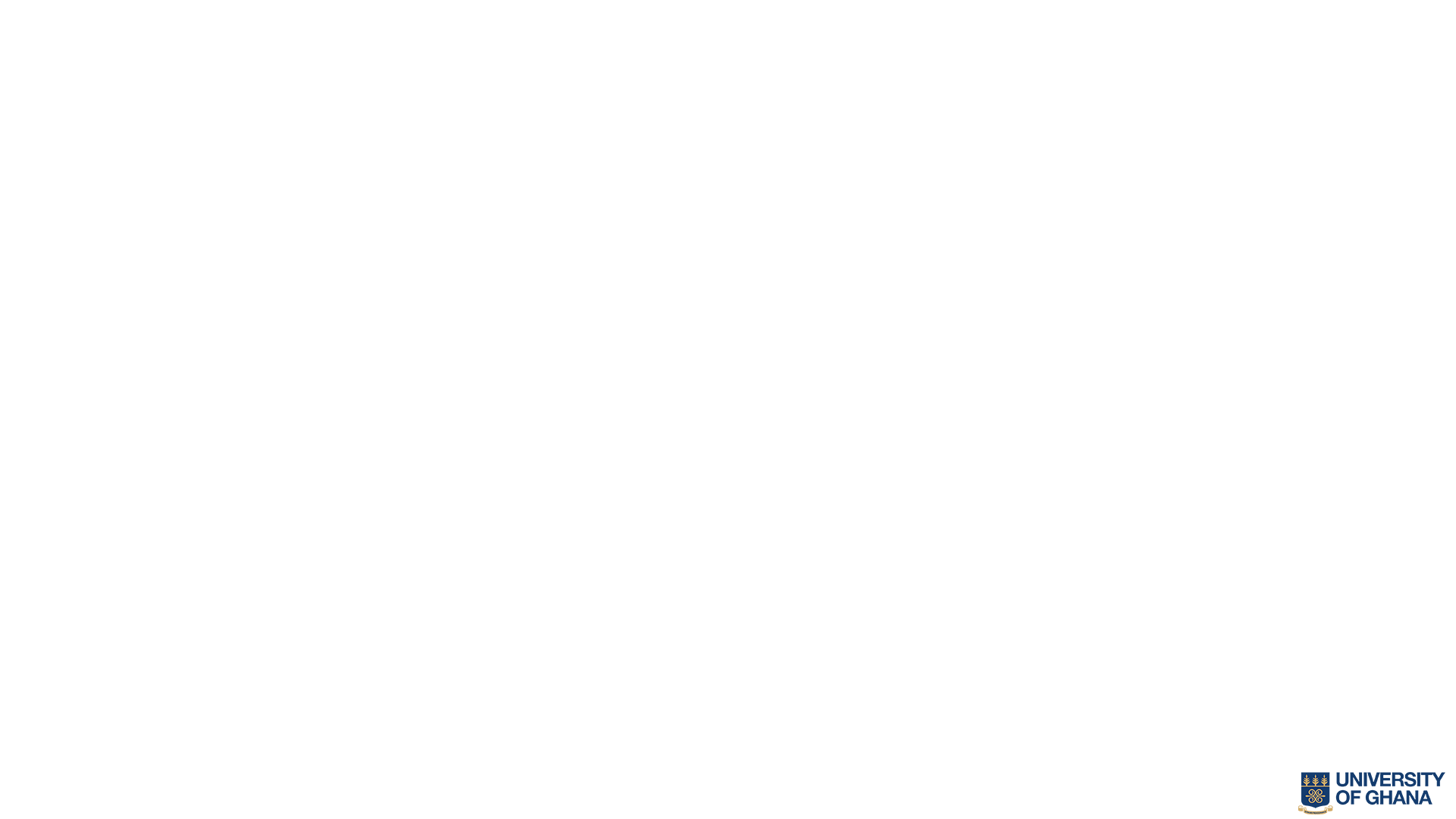 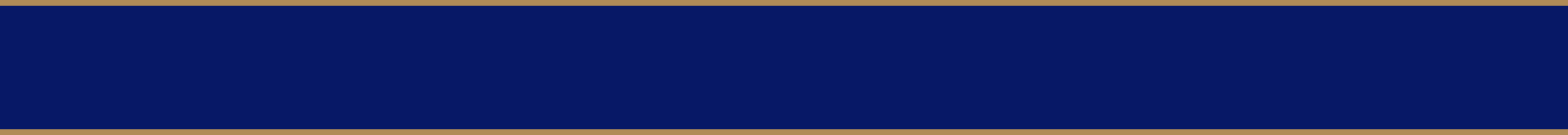 THE IMPACT OF THE ROLES AND RESPONSIBILITIES OF PROFESSIONAL ACCOUNTANTS ON THE TAX SYSTEM
Enhanced Efficiency: By streamlining tax processes and providing expert advice, professional accountants help make the tax system more efficient, reducing the administrative burden on taxpayers and the GRA.

Fairness and Equity: Professional Accountants ensure that taxes are applied fairly and consistently, helping to create a level playing field for all taxpayers.
6/16/2025
Prof. Abdallah Ali-Nakyea, PhD
24
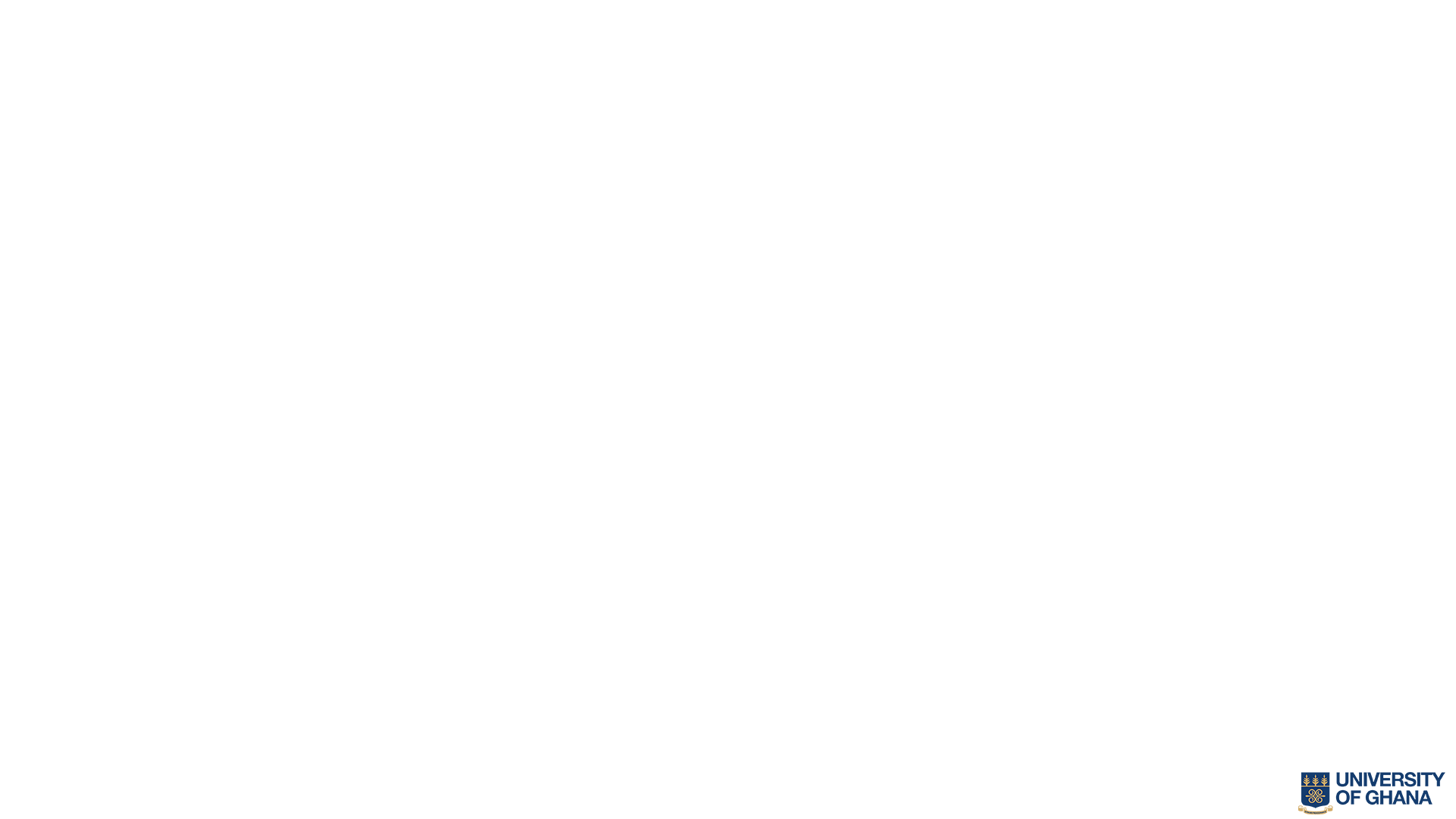 CHALLENGES AND THE WAY FORWARD
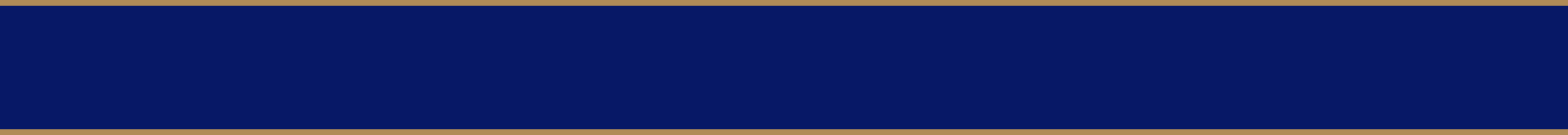 The accounting profession acknowledges the need for changes in the tax landscape and is prepared to contribute to this process, serving both as technical advisors and forward-thinking experts who understand the critical challenges associated with various aspects of tax policy. 

Specifically, we must leverage our expertise to: 
	• Contribute to discussions; 
	• Collaborate with all stakeholders to identify shared solutions to pressing issues; 
Evaluate and suggest solutions; and 
	• Support their execution.
6/16/2025
Prof. Abdallah Ali-Nakyea, PhD
25
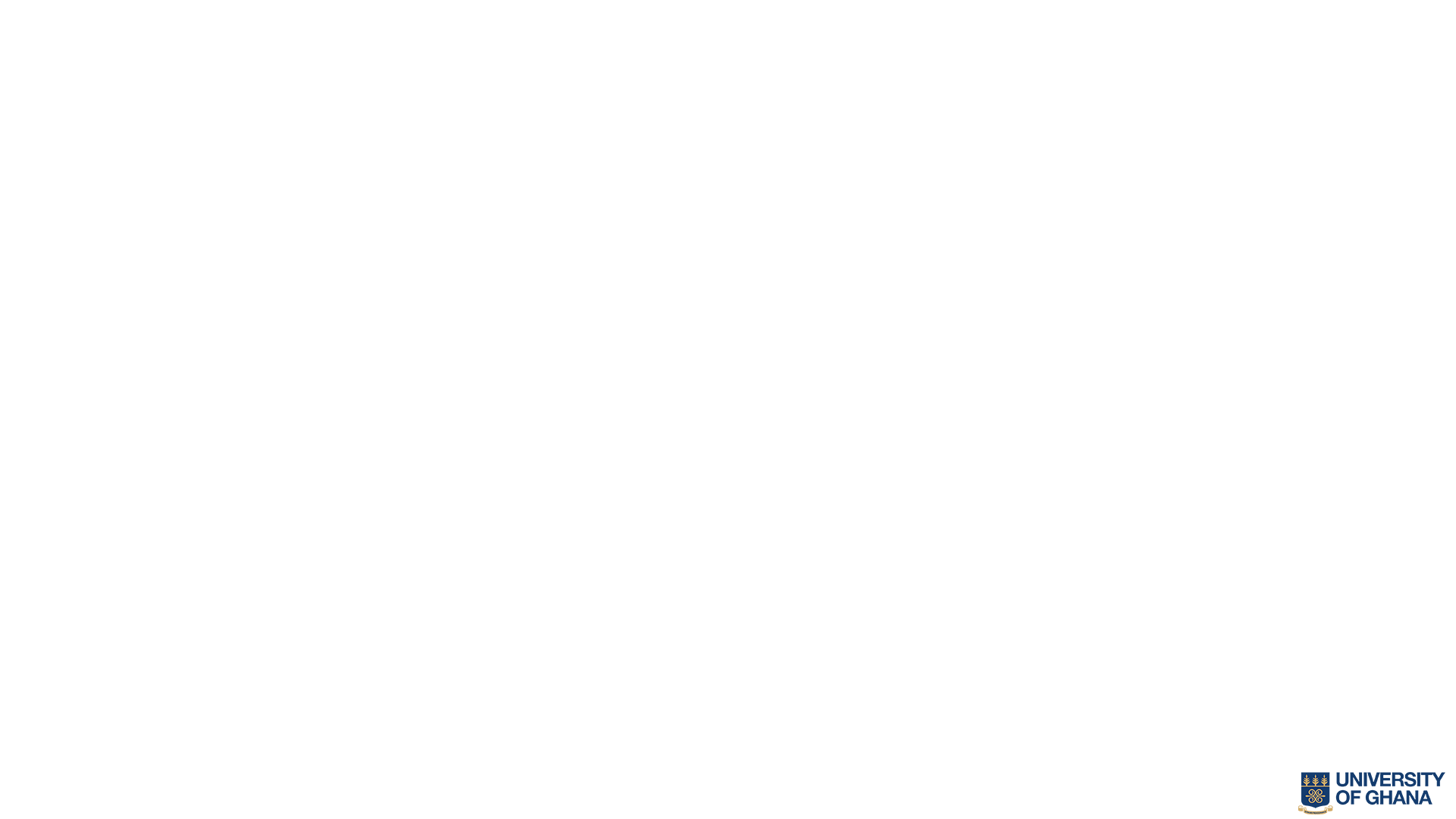 CHALLENGES AND THE WAY FORWARD
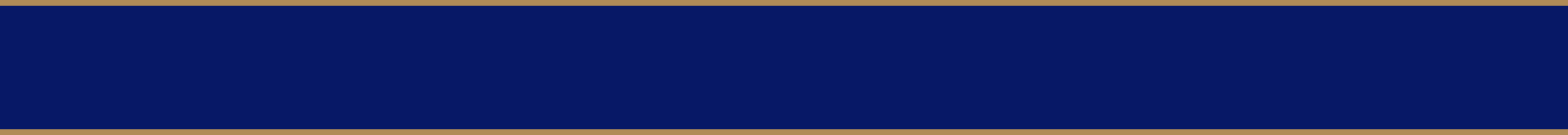 Despite their critical role, professional accountants in Ghana face challenges, including:

Complexity of Tax Laws: The tax laws in Ghana can be complex and frequently change, requiring accountants to stay updated.

Technological Advancements: Professional Accountants must adapt to new technologies, such as electronic filing systems and data analytics tools, especially being mindful and updated on big data and artificial intelligence (AI) tools.
6/16/2025
Prof. Abdallah Ali-Nakyea, PhD
26
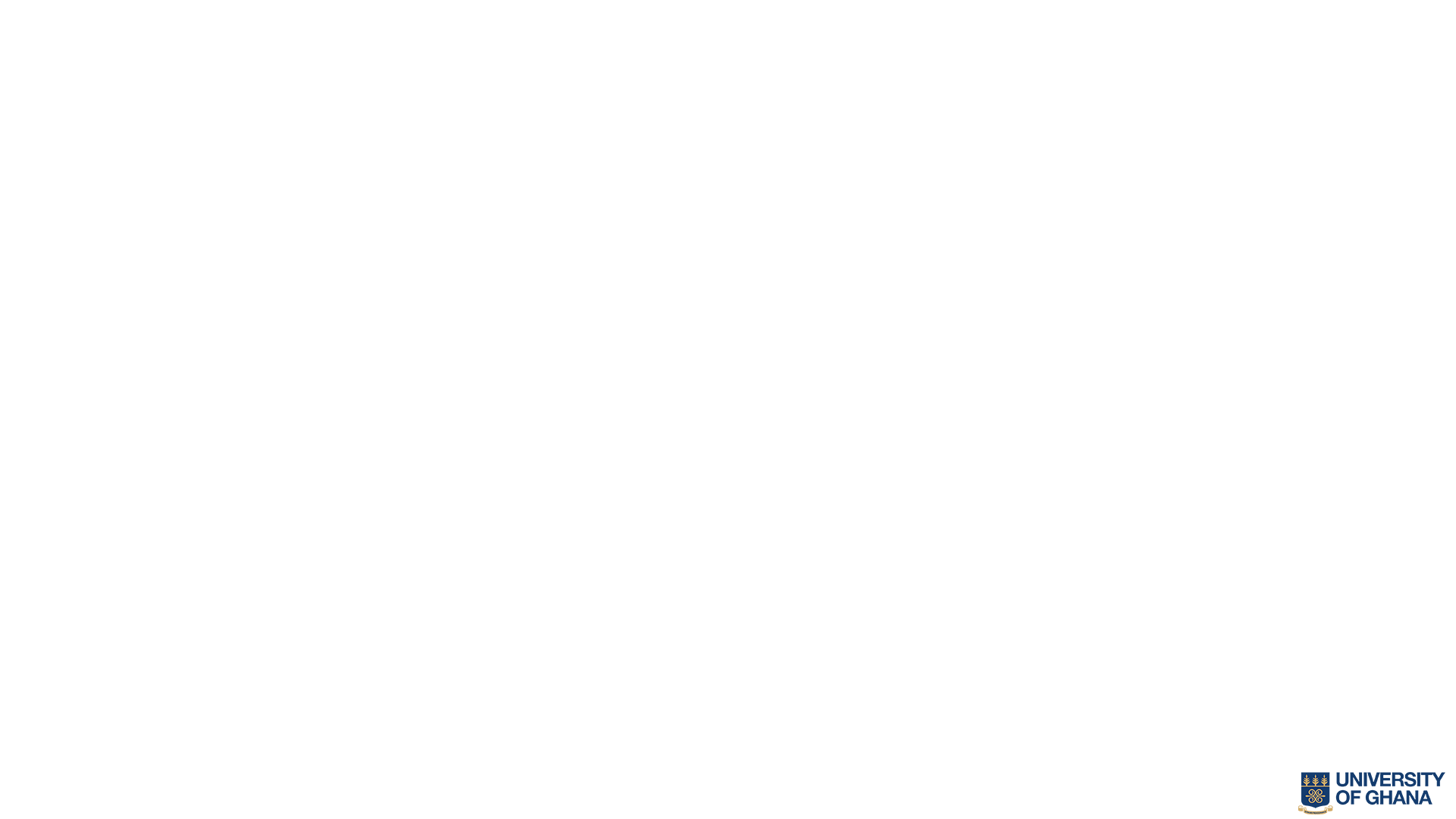 CHALLENGES AND THE WAY FORWARD
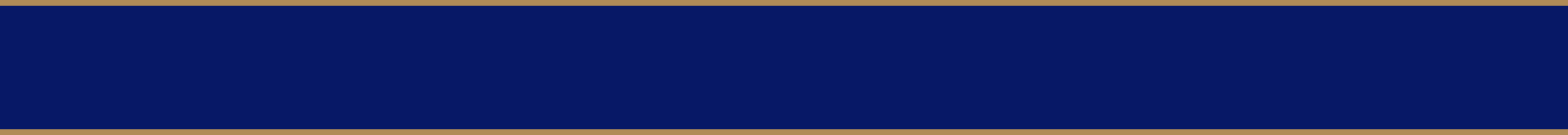 Despite their critical role, professional accountants in Ghana face challenges, including:

Complexity of Tax Laws: The tax laws in Ghana can be complex and frequently change, requiring accountants to stay updated.

Technological Advancements: Professional Accountants must adapt to new technologies, such as electronic filing systems and data analytics tools, especially being mindful and updated on big data and artificial intelligence (AI) tools.
6/16/2025
Prof. Abdallah Ali-Nakyea, PhD
27
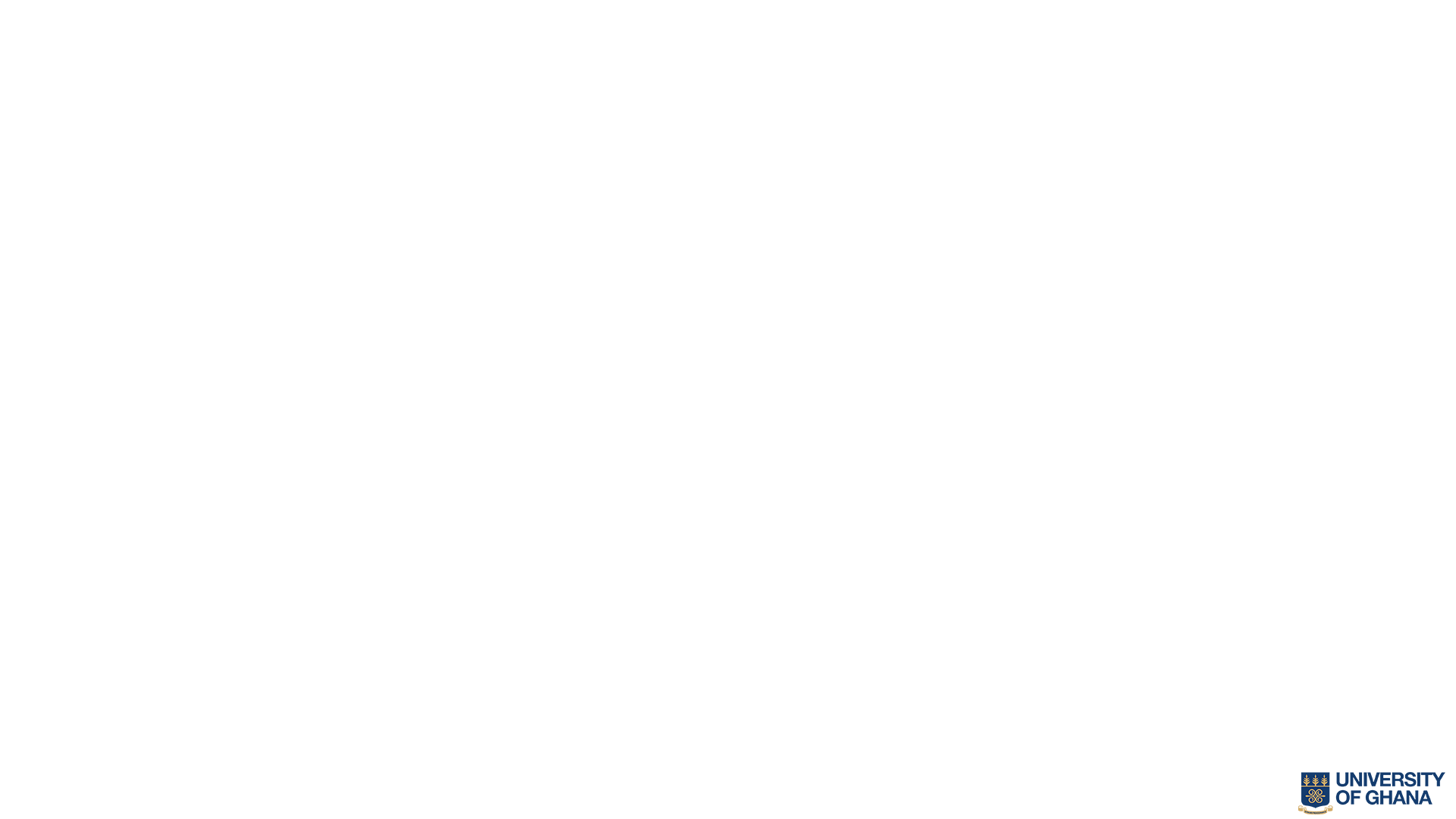 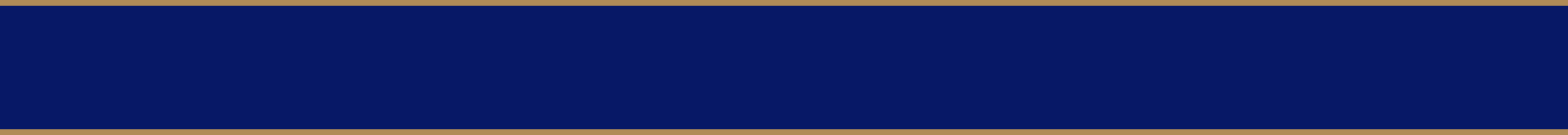 CHALLENGES AND THE WAY FORWARD
Like any other profession, the accounting field must refrain from engaging in illegal or unethical activities. 

Such actions can be detrimental to individual professional accountants, their clients, the accounting profession, and society at large. 

Professional Accountants must uphold the highest ethical standards to maintain the integrity of the tax system.
6/16/2025
Prof. Abdallah Ali-Nakyea, PhD
28
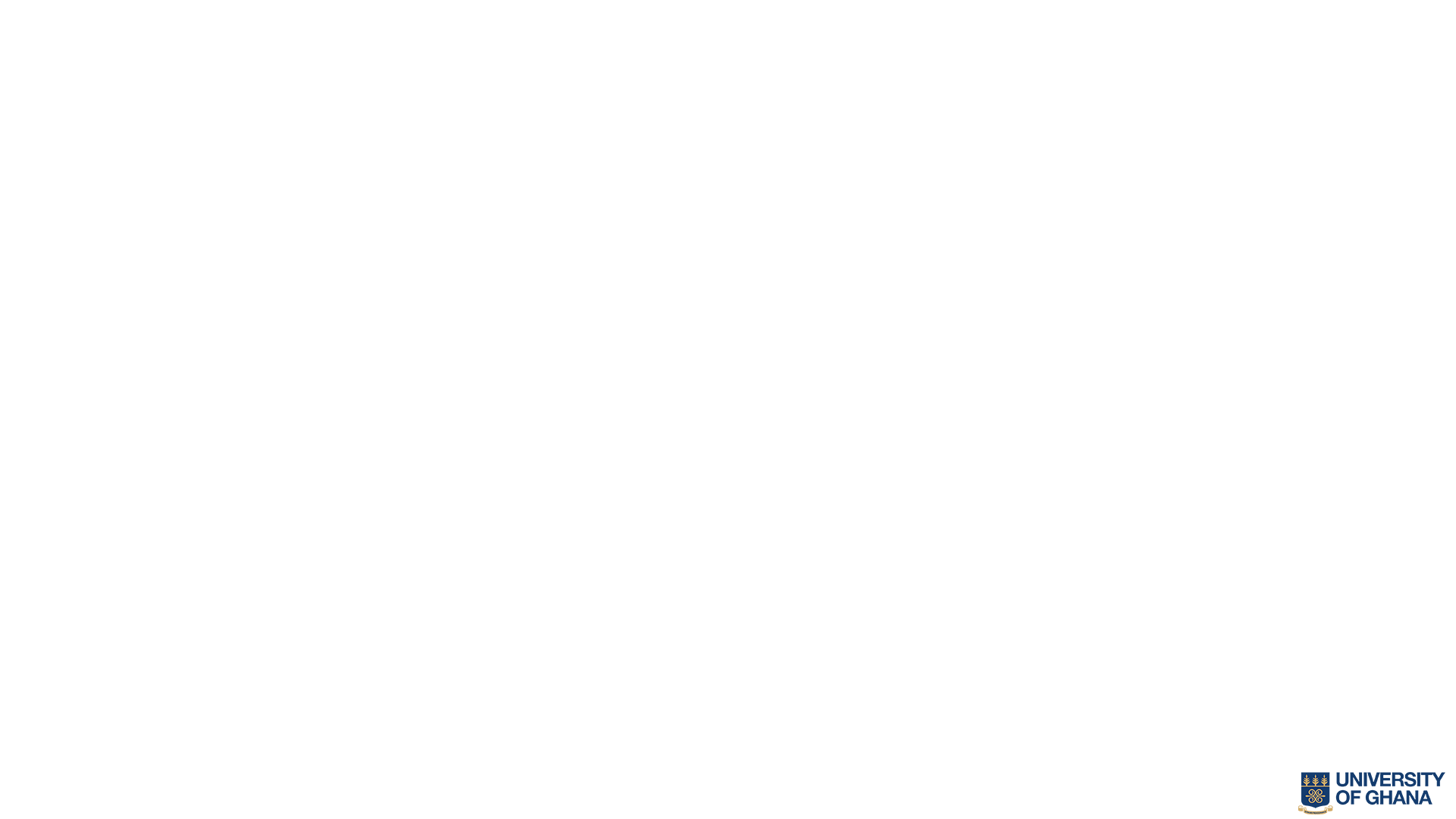 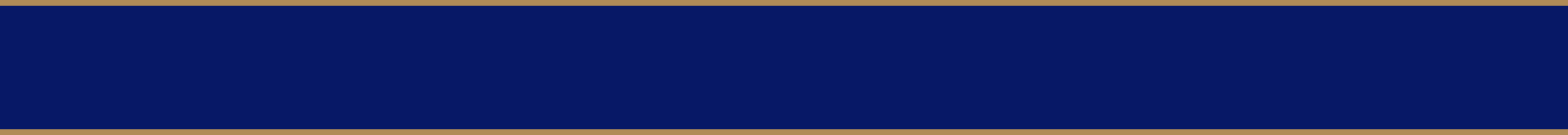 CHALLENGES AND THE WAY FORWARD
To address these challenges, it is important to:

Provide Continuous Professional Development: Professional accountants should engage in ongoing training to stay current with tax laws and technological advancements.

Strengthen Regulatory Frameworks: Regulatory bodies should enforce ethical standard and promote accountability among professional accountants.

Invest in Technology: The GRA should invest in modern technology to streamline tax processes and improve data analysis capabilities.

Foster Collaboration: Accountants should collaborate with the GRA and other stakeholders to improve the tax system.
6/16/2025
Prof. Abdallah Ali-Nakyea, PhD
29
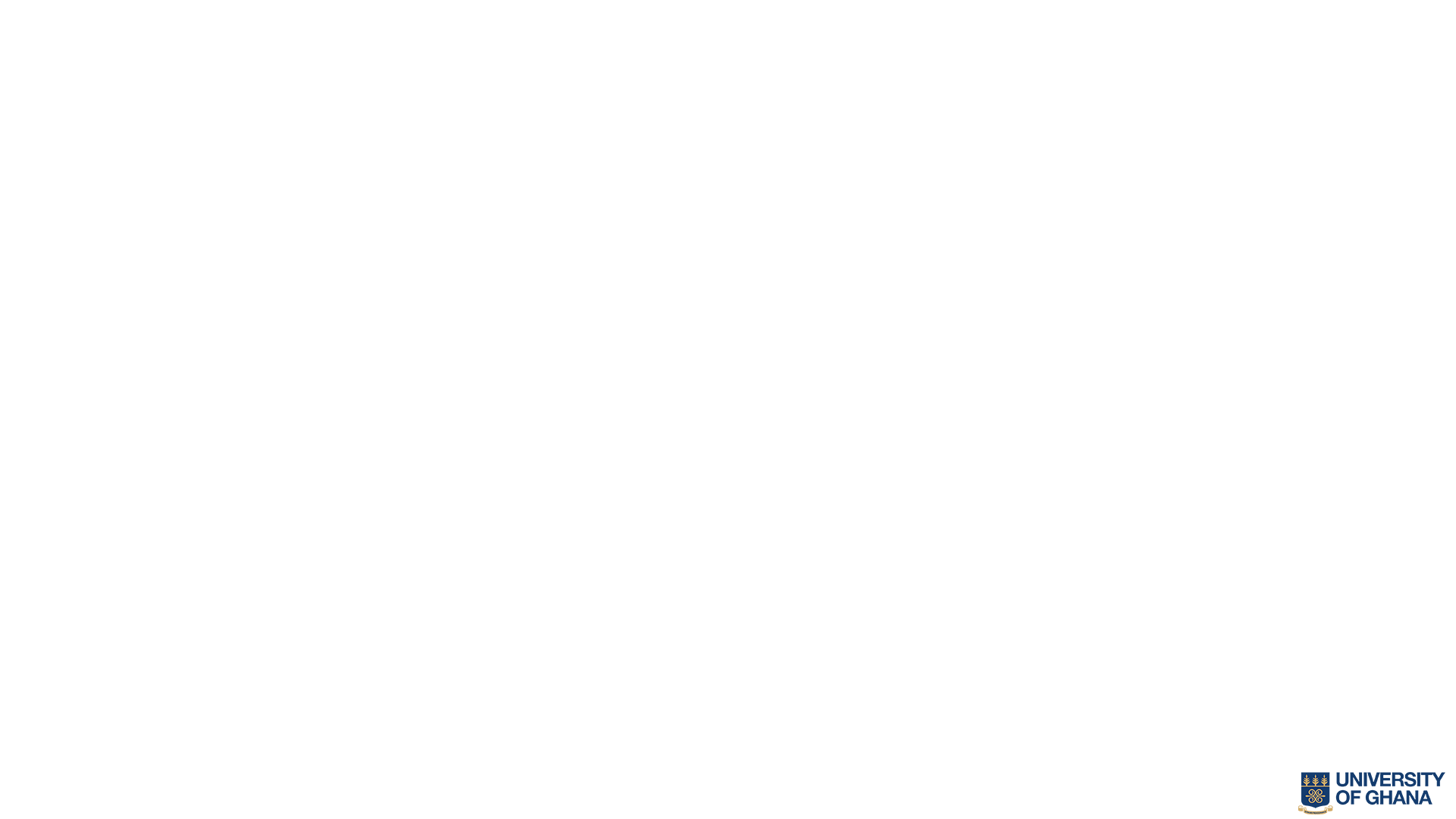 6/16/2025
RECOMMENDATIONS
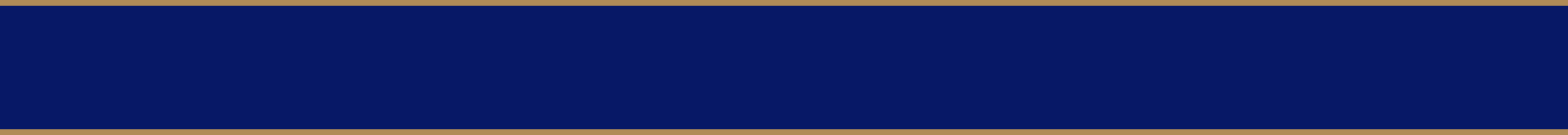 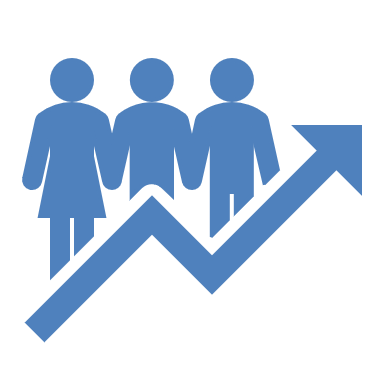 There is an increased need to provide digital skills training to professional accountants to enhance their ability to employ digital technology to improve work efficiency and add more value to their clients' services. 

Professional Accountants without adequate digital skills will soon be replaced by AI, which can perform more mundane accounting tasks. 

Professional Accountants must upskill or reskill to stay competitive in the digitalized business world, by undertaking digital skills training programmes.
Prof. Abdallah Ali-Nakyea, PhD
30
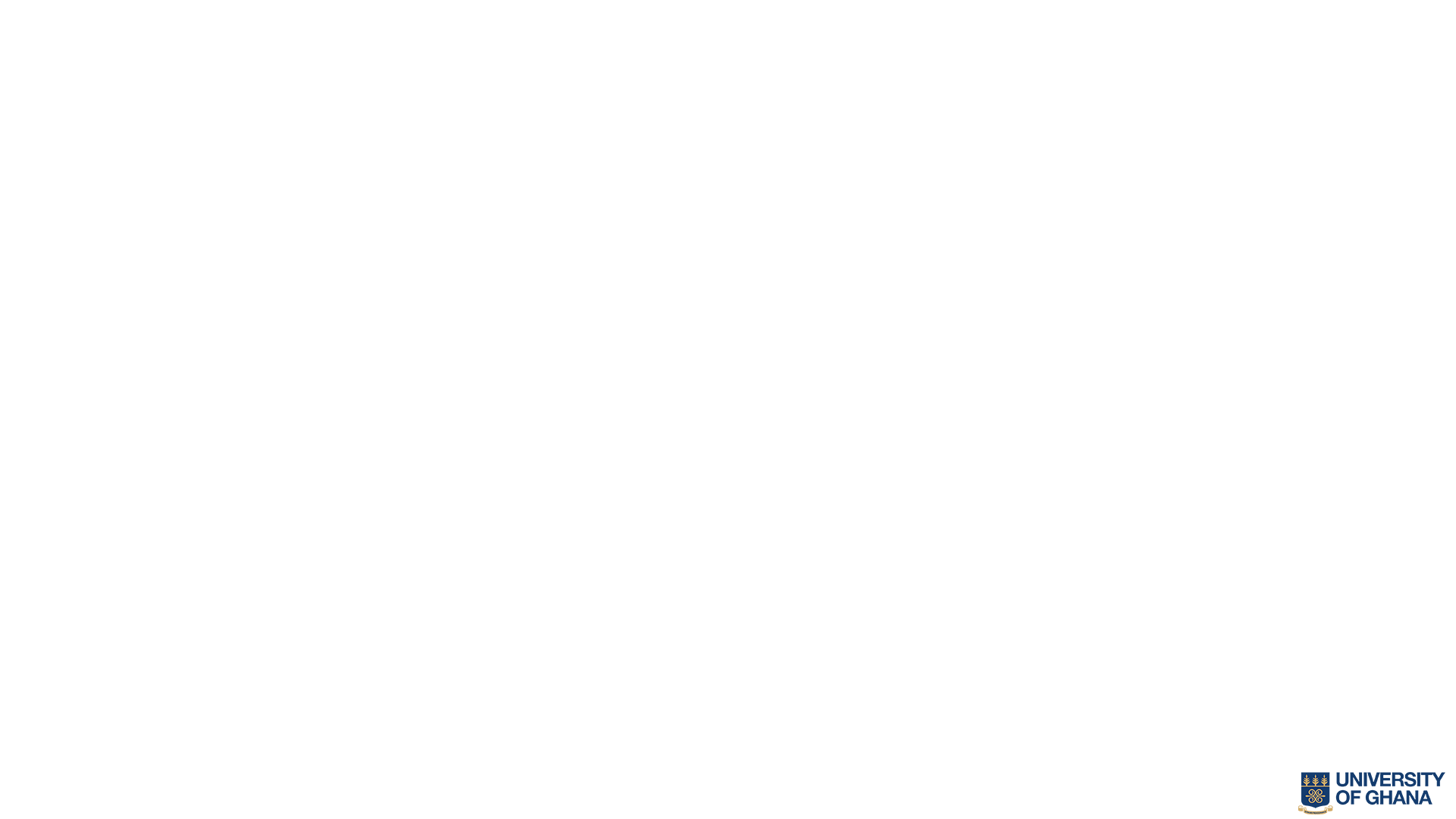 CONCLUSION
6/16/2025
Professional accountants are indispensable to the proper functioning of Ghana's tax system in a digital age. 

Their expertise in tax compliance, financial reporting, tax planning, auditing, and advisory services ensures that the tax system operates efficiently, transparently, and fairly. 

By addressing the challenges and embracing new opportunities, professional accountants can continue to play a vital role in the economic development of Ghana.
Prof. Abdallah Ali-Nakyea, PhD
31
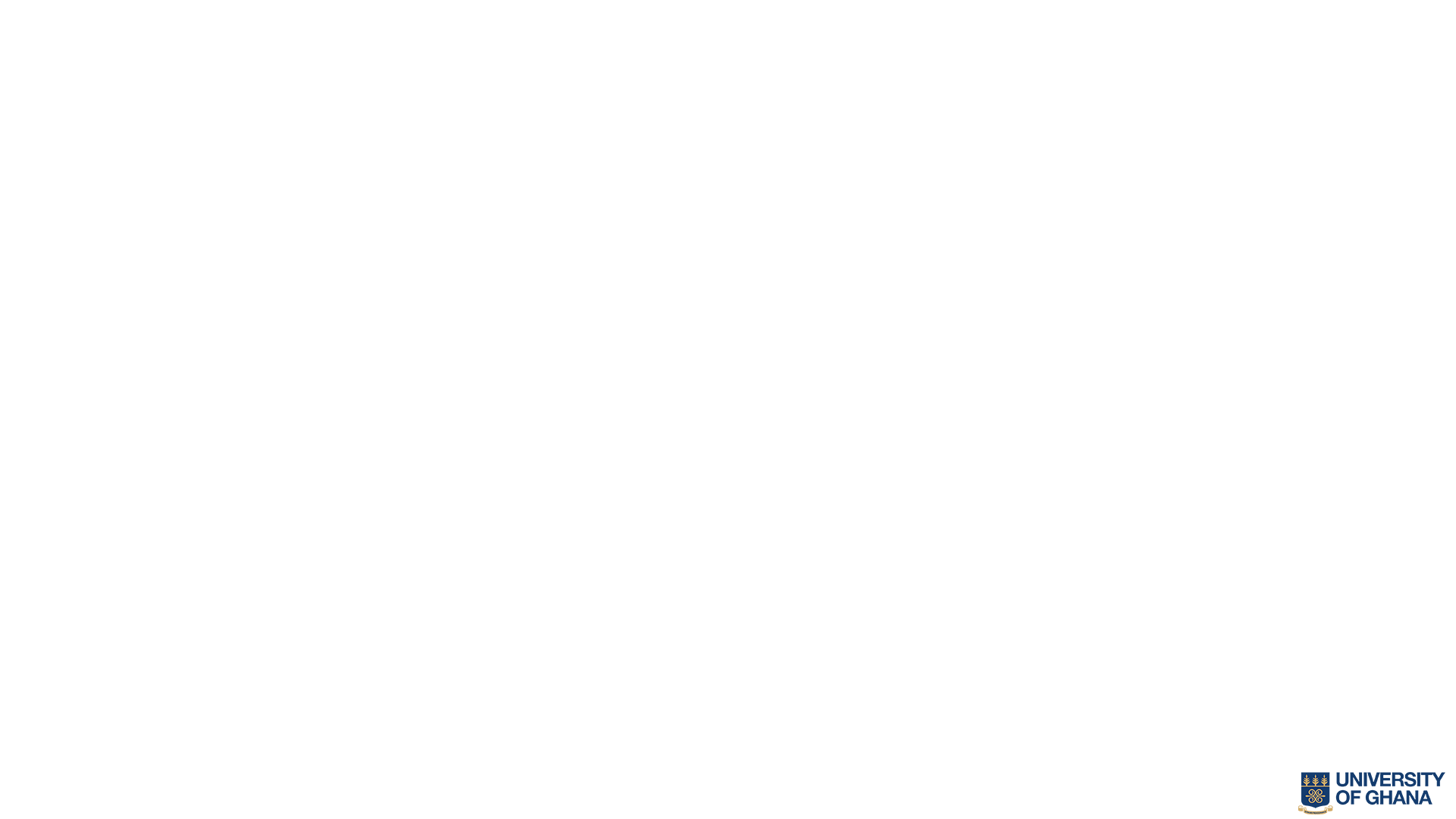 REFERENCES
1. Jejeniwa, Temitayo & Mhlongo, Noluthando & Jejeniwa, Titilola. (2024). THE ROLE OF ETHICAL PRACTICES IN ACCOUNTING: A REVIEW OF CORPORATE GOVERNANCE AND COMPLIANCE TRENDS. Finance & Accounting Research Journal. 6. 707-720. 10.51594/farj.v6i4.1070. https://www.researchgate.net/publication/380114049_THE_ROLE_OF_ETHICAL_PRACTICES_IN_ACCOUNTING_A_REVIEW_OF_CORPORATE_GOVERNANCE_AND_COMPLIANCE_TRENDS/citation/download 
2. A Survey of the Ghanaian Tax System. (October 2024) https://www.taxdev.org/sites/default/files/2024-11/A-survey-of-the-Ghanaian-tax-system-Nov-2024-1.pdf  
3. Ghana Revenue Authority. https://gra.gov.gh
6/16/2025
Prof. Abdallah Ali-Nakyea, PhD
32
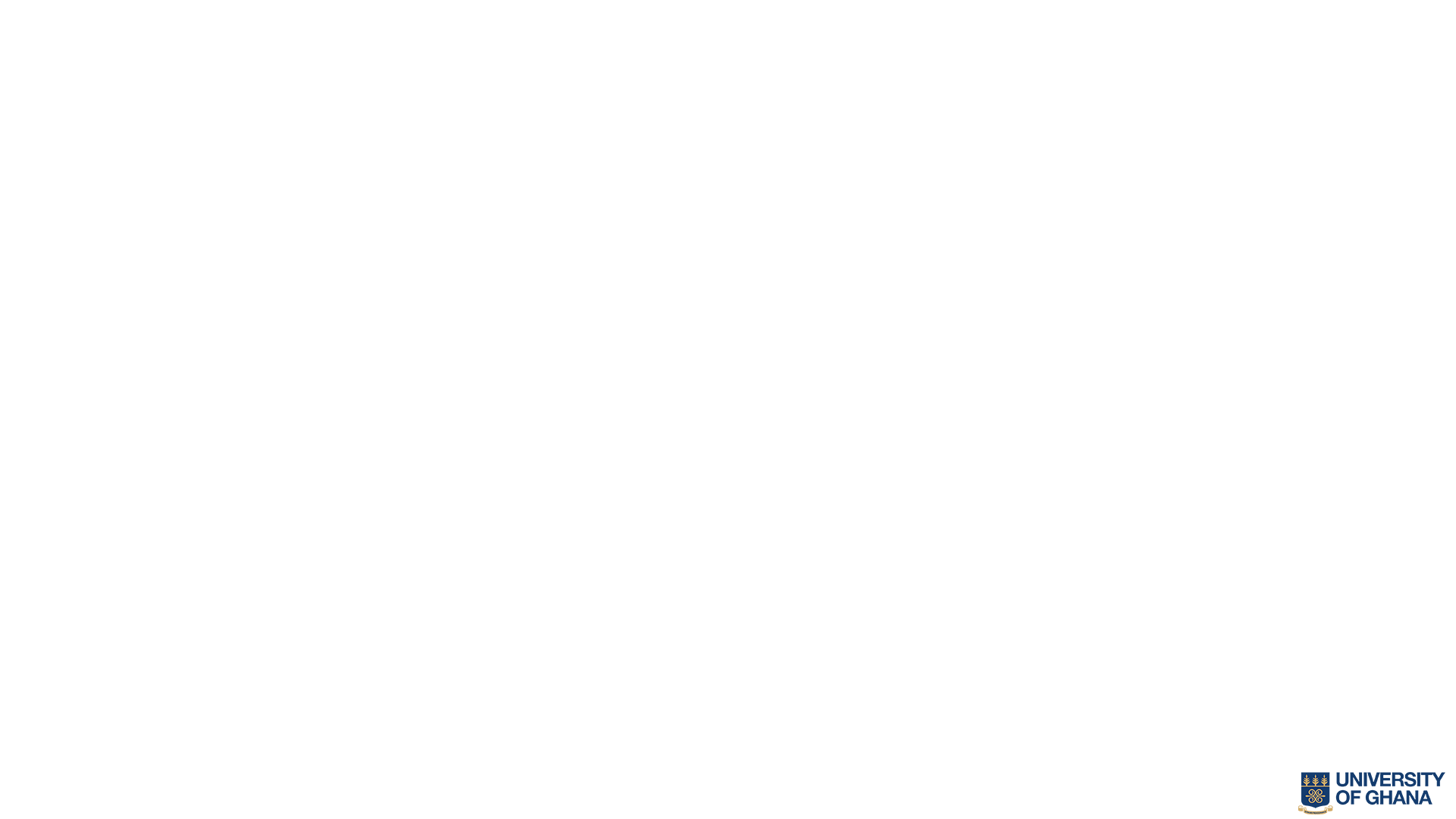 REFERENCES
4. Salawu, B. (2023). The crucial role of tax administration in revenue generation and economic development. Journal of the International Academy for Case Studies, 29(S1) https://www.abacademies.org/articles/The-crucial-role-of-tax-administration-in-revenue-generation-and-economic-development-1532-5822-29-s1-002.pdf  
5. Jorge Clemente De Leon Miranda, Viet Anh Nguyen. (March 2025). Effective tax administration is critical in enhancing growth and creating jobs    https://blogs.worldbank.org/en/governance/effective-tax-administration-is-critical-in-enhancing-growth
6. The accountancy profession and taxation: doing the right thing.(October 2015) Federation of European Accountants. https://accountancyeurope.eu/wp-content/uploads/1510_The_accountancy_profession_and_taxation.pdf
33
6/16/2025
Prof. Abdallah Ali-Nakyea, PhD
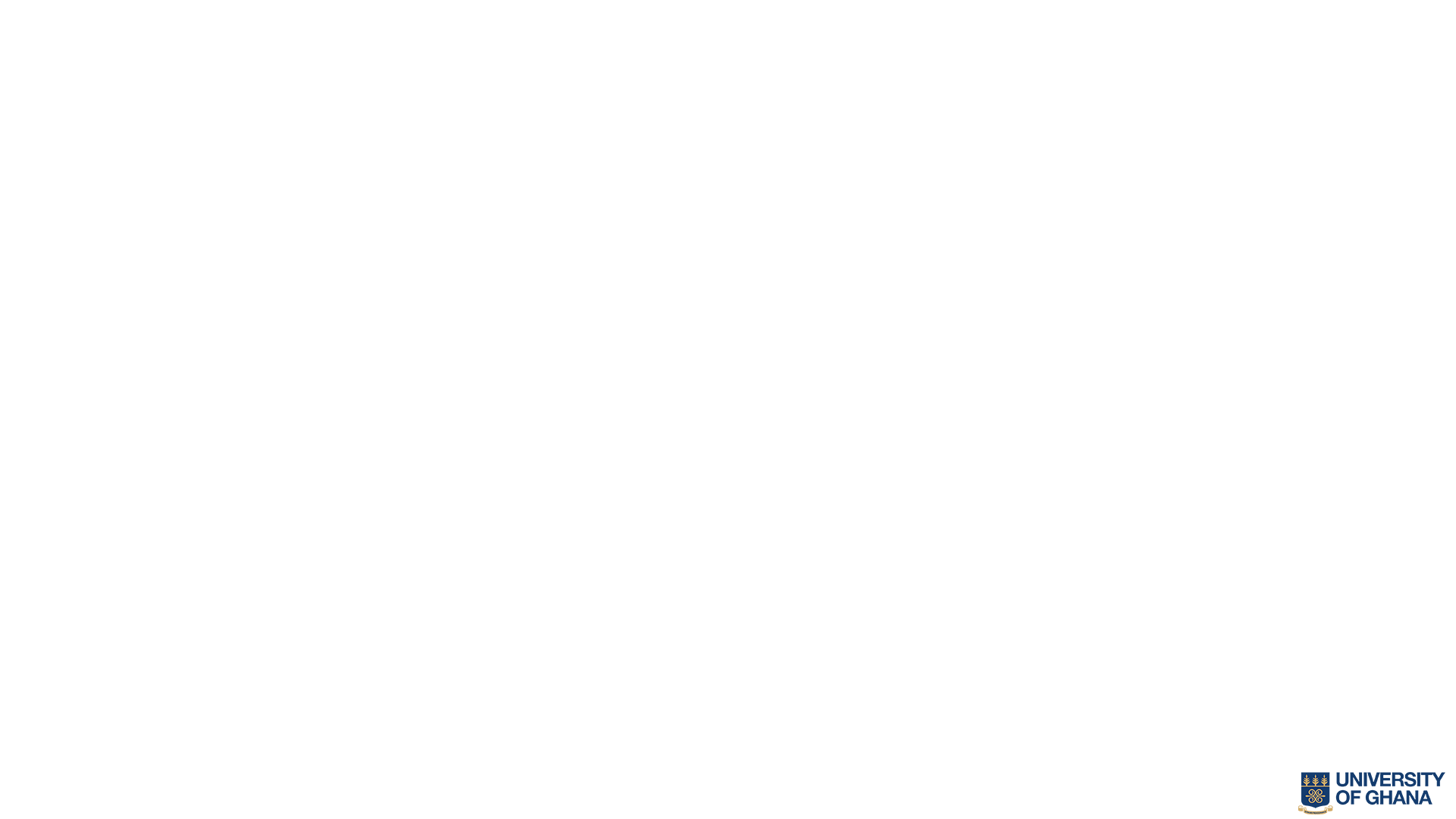 REFERENCES
7. OECD (2008), Study into the Role of Tax Intermediaries, OECD Publishing, Paris, https://doi.org/10.1787/9789264041813-en. 
8. Russell Guthrie (September 2024). The Role of Professional Accountants in the Proper Functioning of Taxation Systems. https://www.ifac.org/knowledge-gateway/discussion/role-professional-accountants-proper-functioning-taxation-systems
Prof. Abdallah Ali-Nakyea, PhD
34
6/16/2025
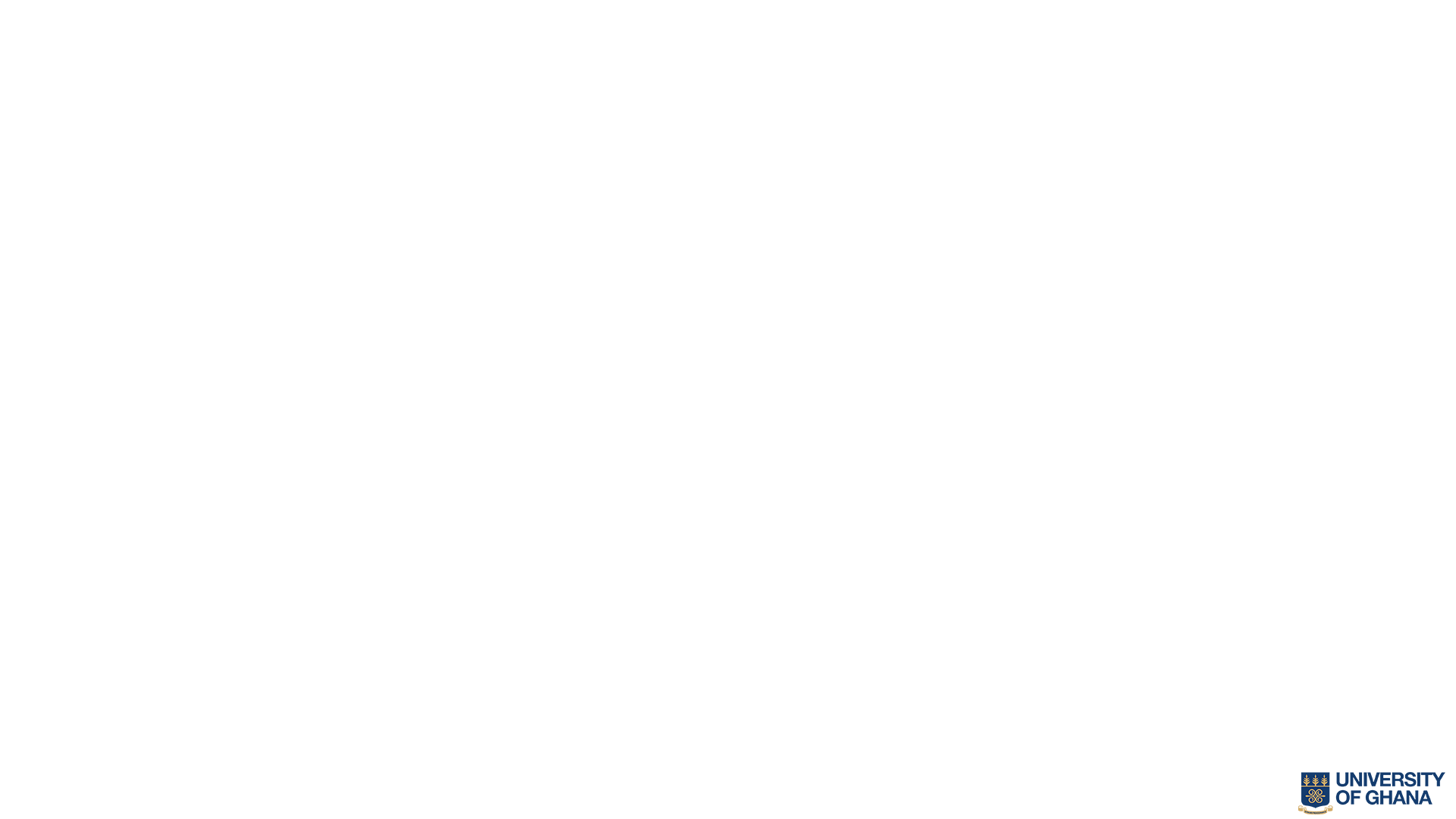 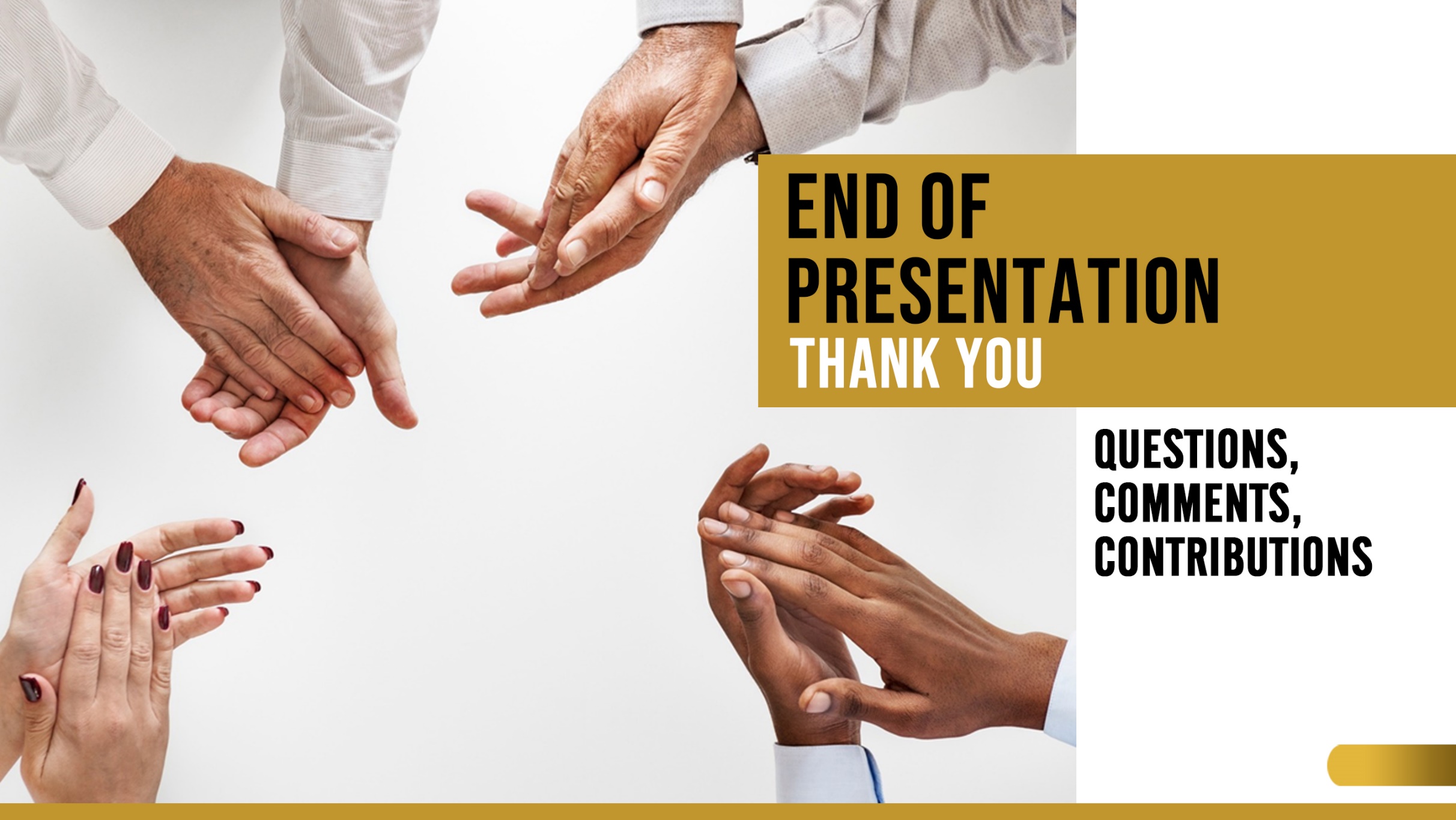 6/16/2025
Prof. Abdallah Ali-Nakyea, PhD
35